Администрация Красносельцевского сельского поселения совместно с ТОС «Красносельский"
Строительство пешеходной дорожки от улицы Волгоградская до переулка Центральный в селе Красноселец Быковского района Волгоградской области
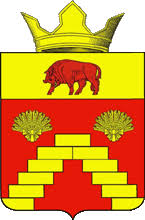 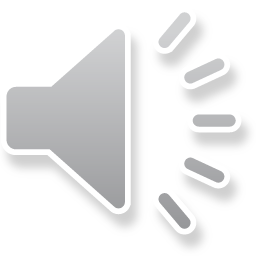 с. Красноселец 2020 год
Описание проблемы и обоснование ее актуальности для сообщества
В селе Красноселец из десяти улиц твердое покрытие имеют восемь. Взаимное расположение: семь улиц параллельно и три перпендикулярно им.
На карте красным отмечена - пешеходная дорожка.
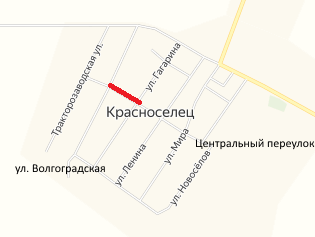 Врачебная амбулатория находится на крайней улице Тракторозаводская
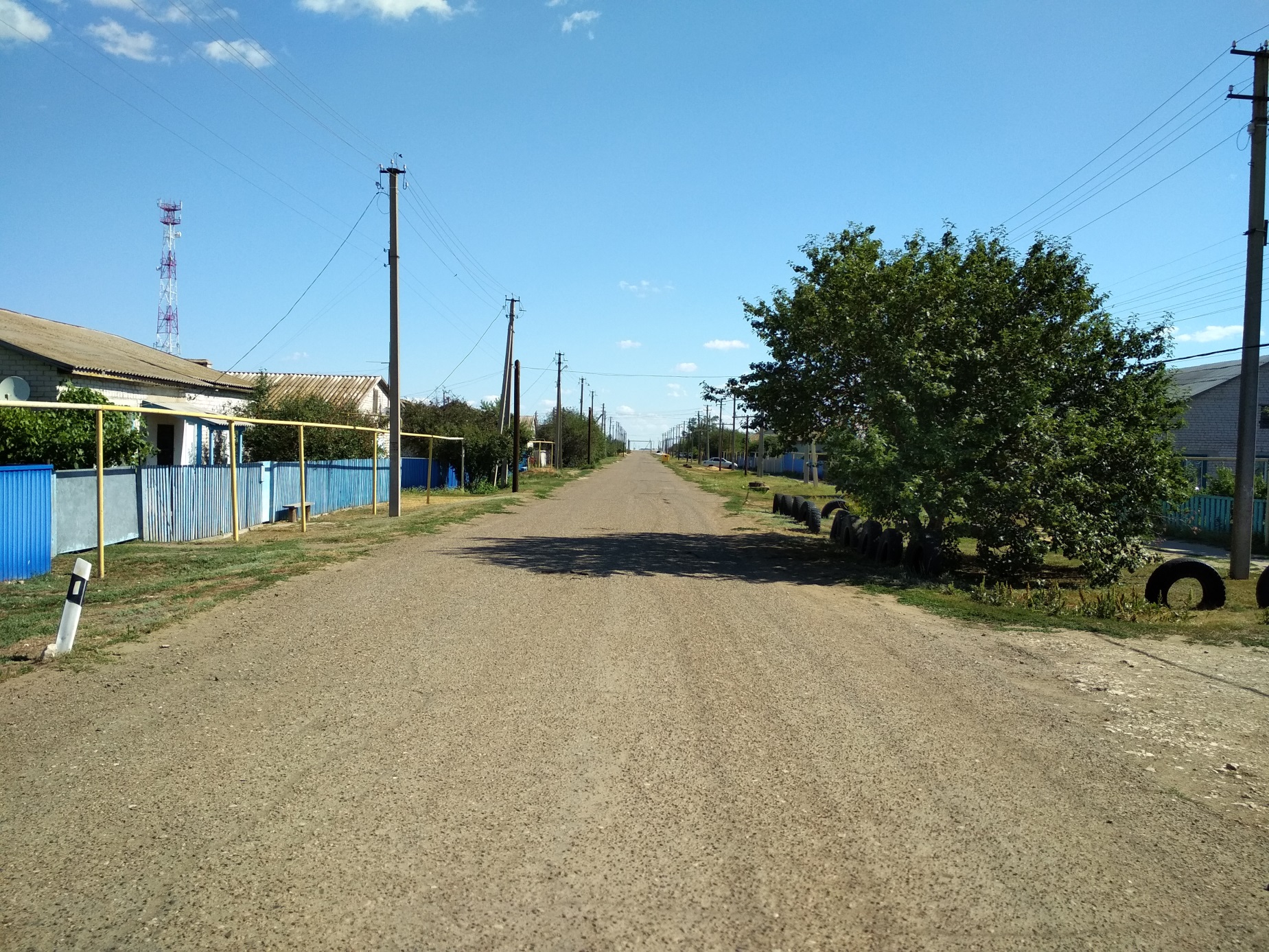 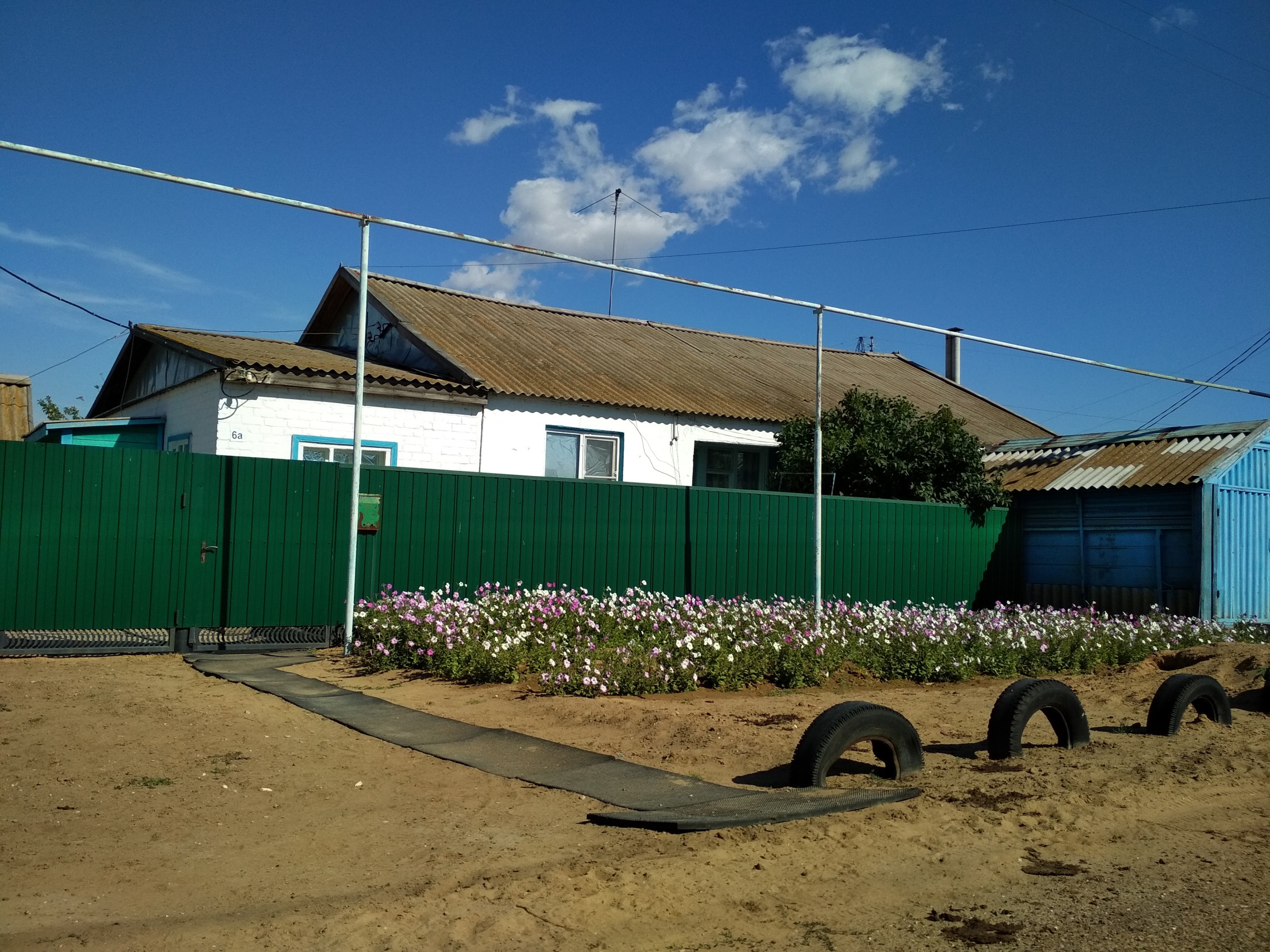 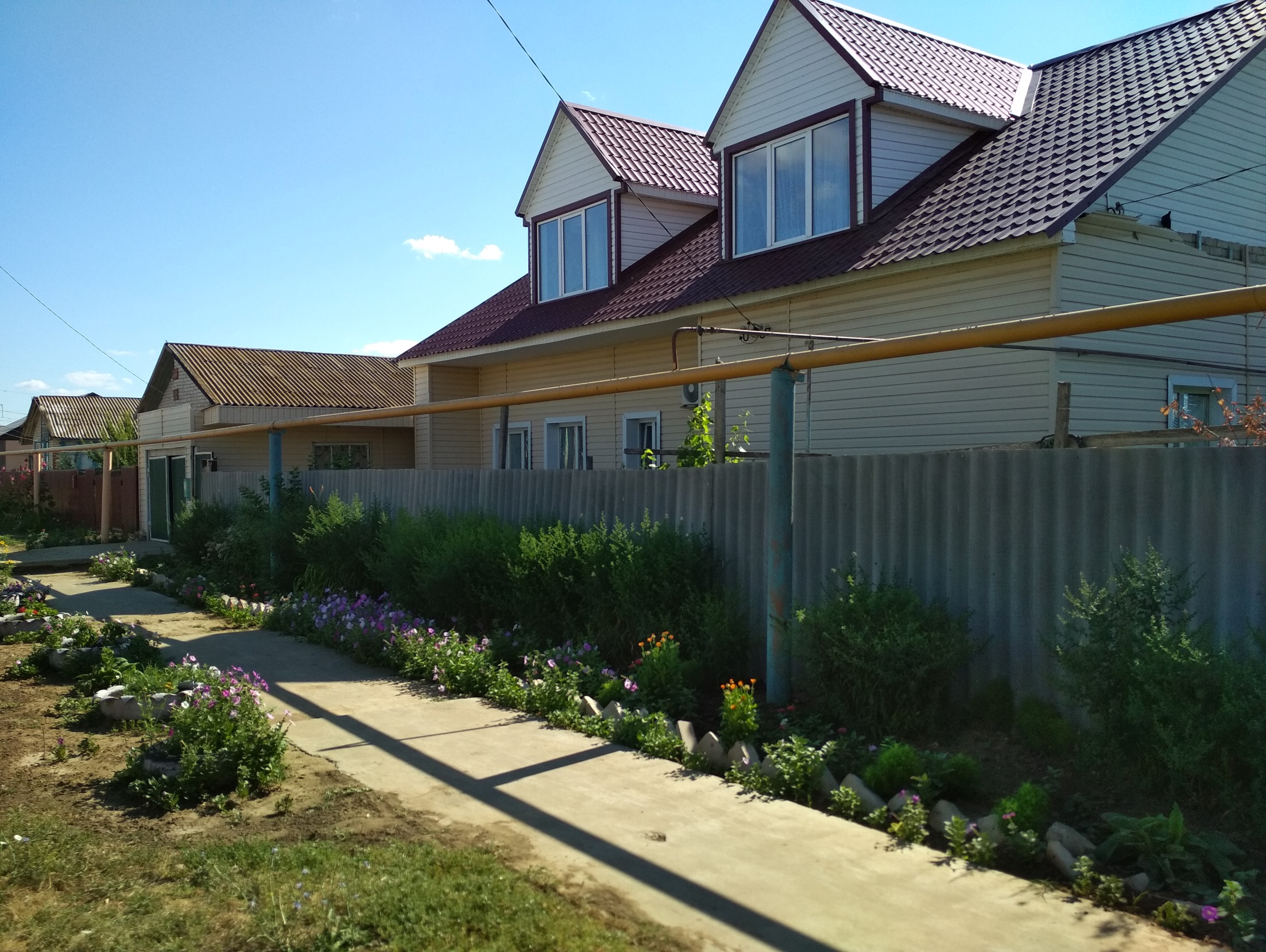 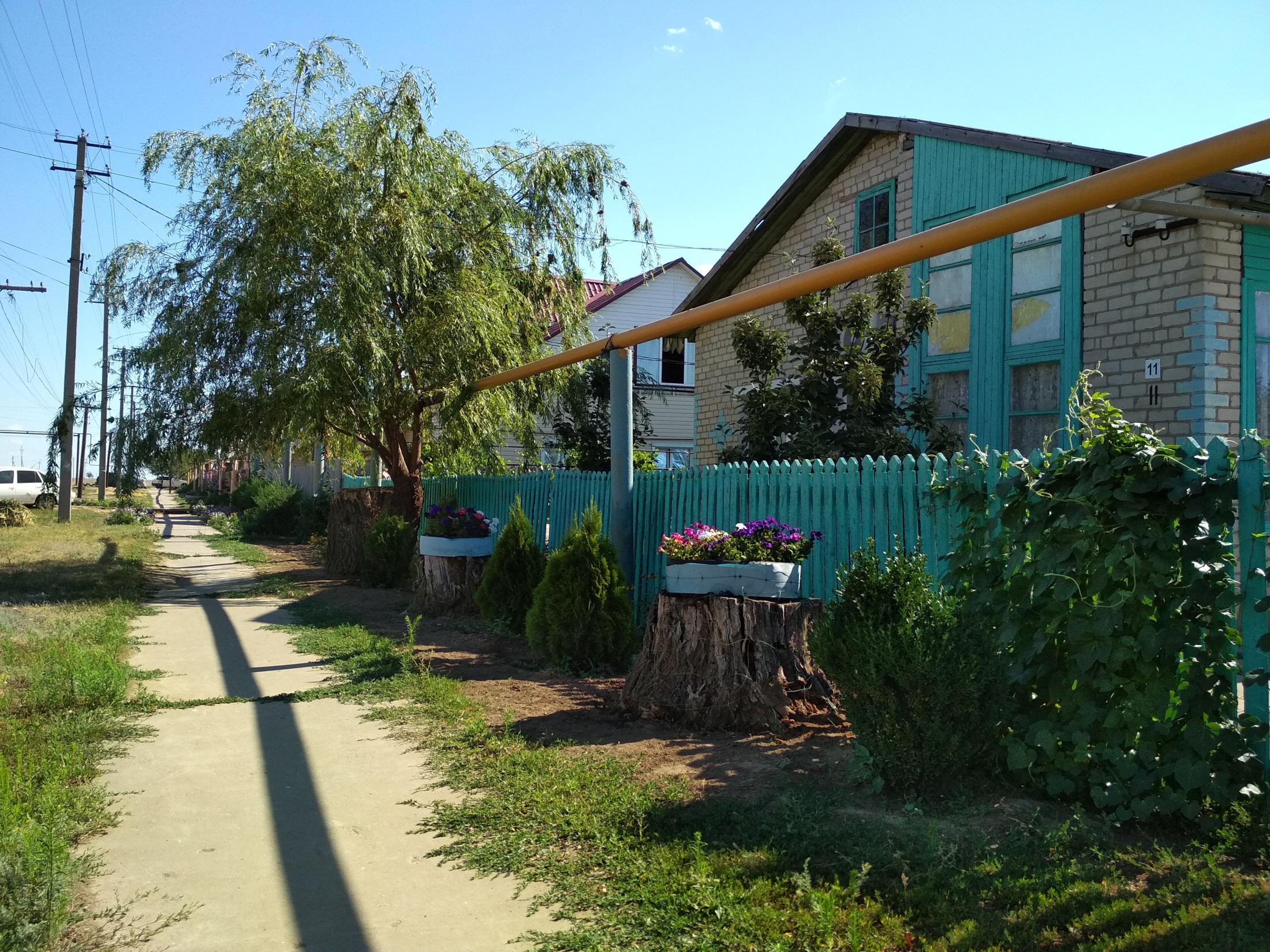 Маршрут жителей восьми улиц на пути движения во врачебную амбулаторию
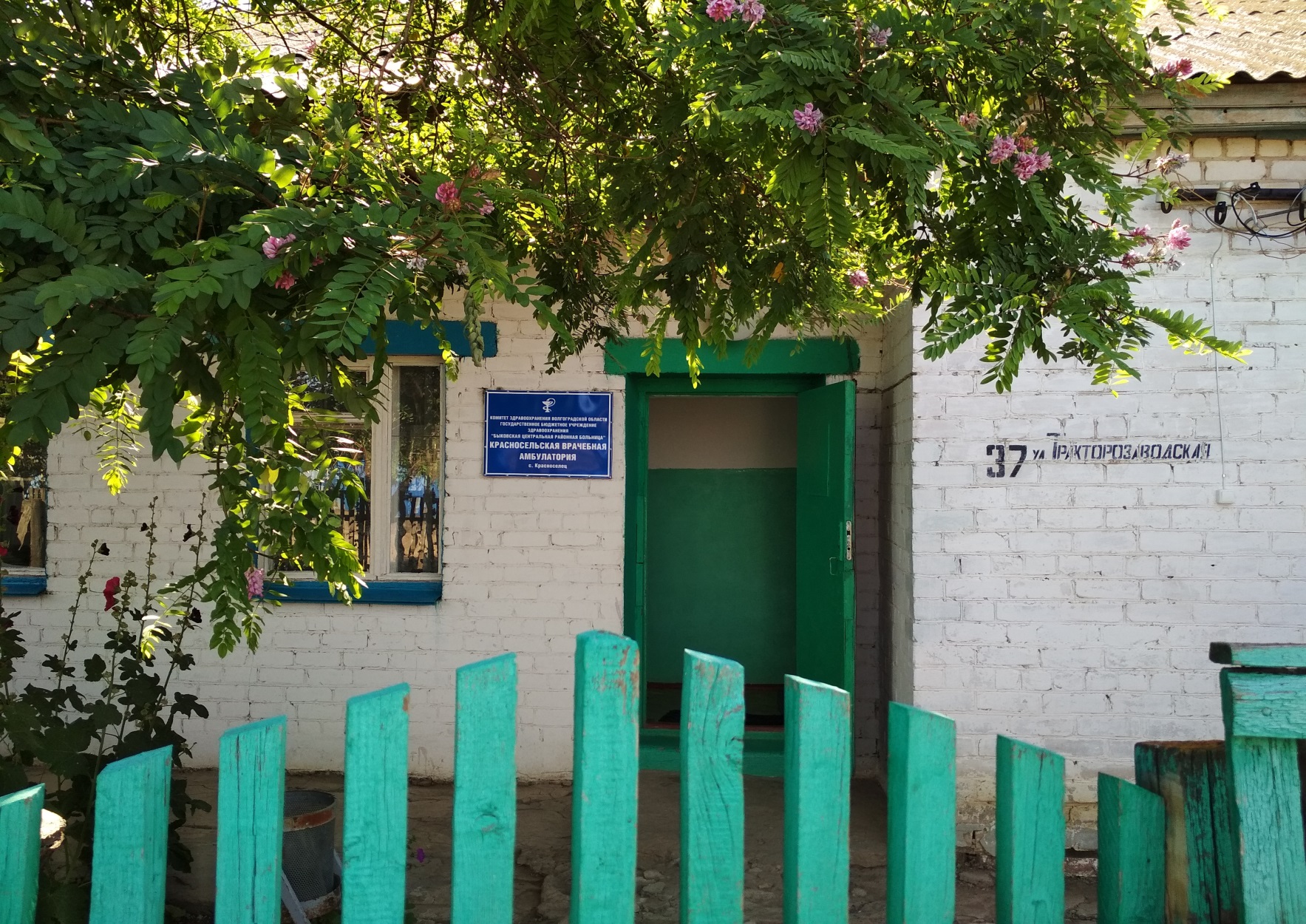 и жителей двух улиц, идущих в школу,
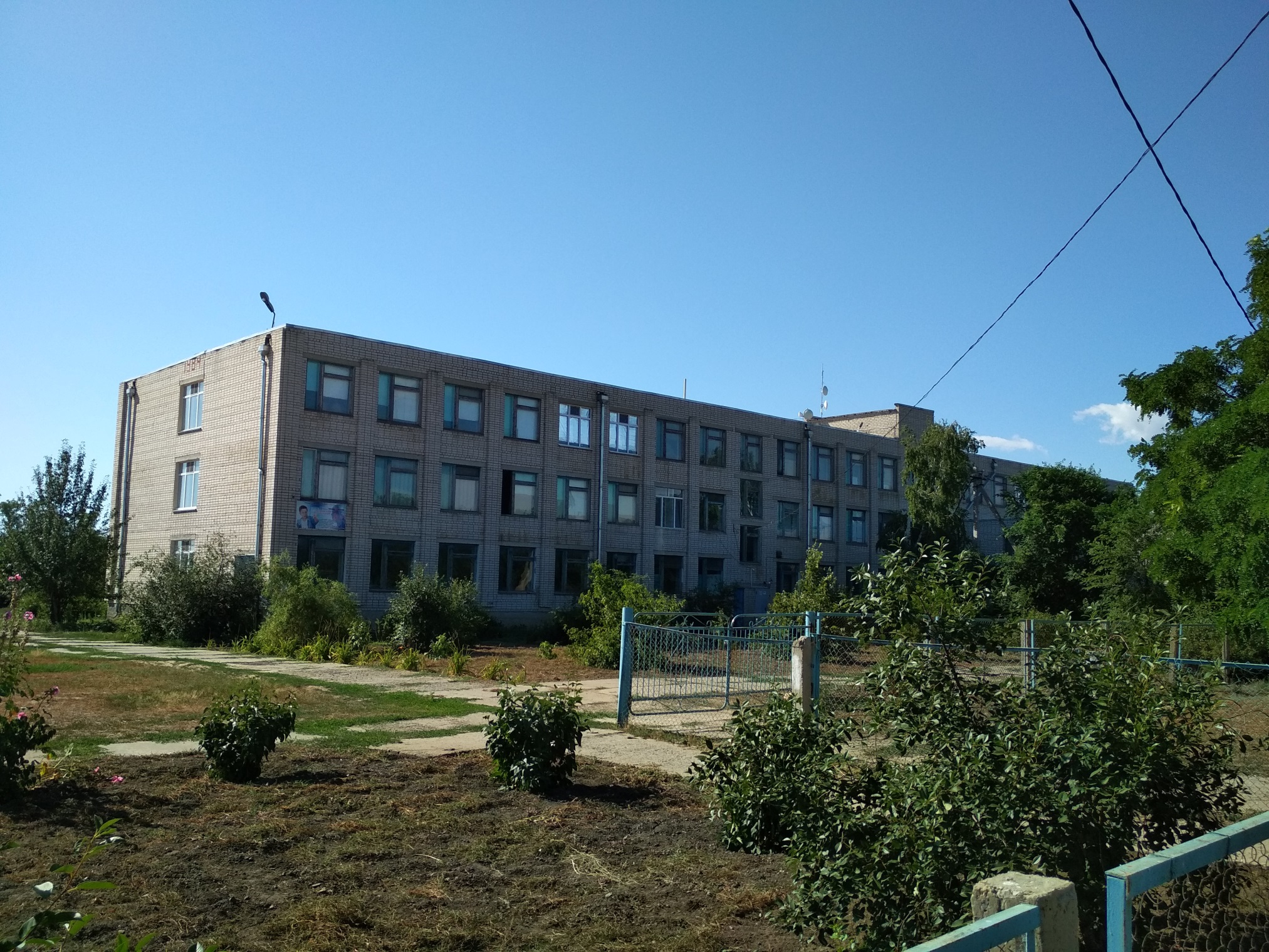 детский сад,
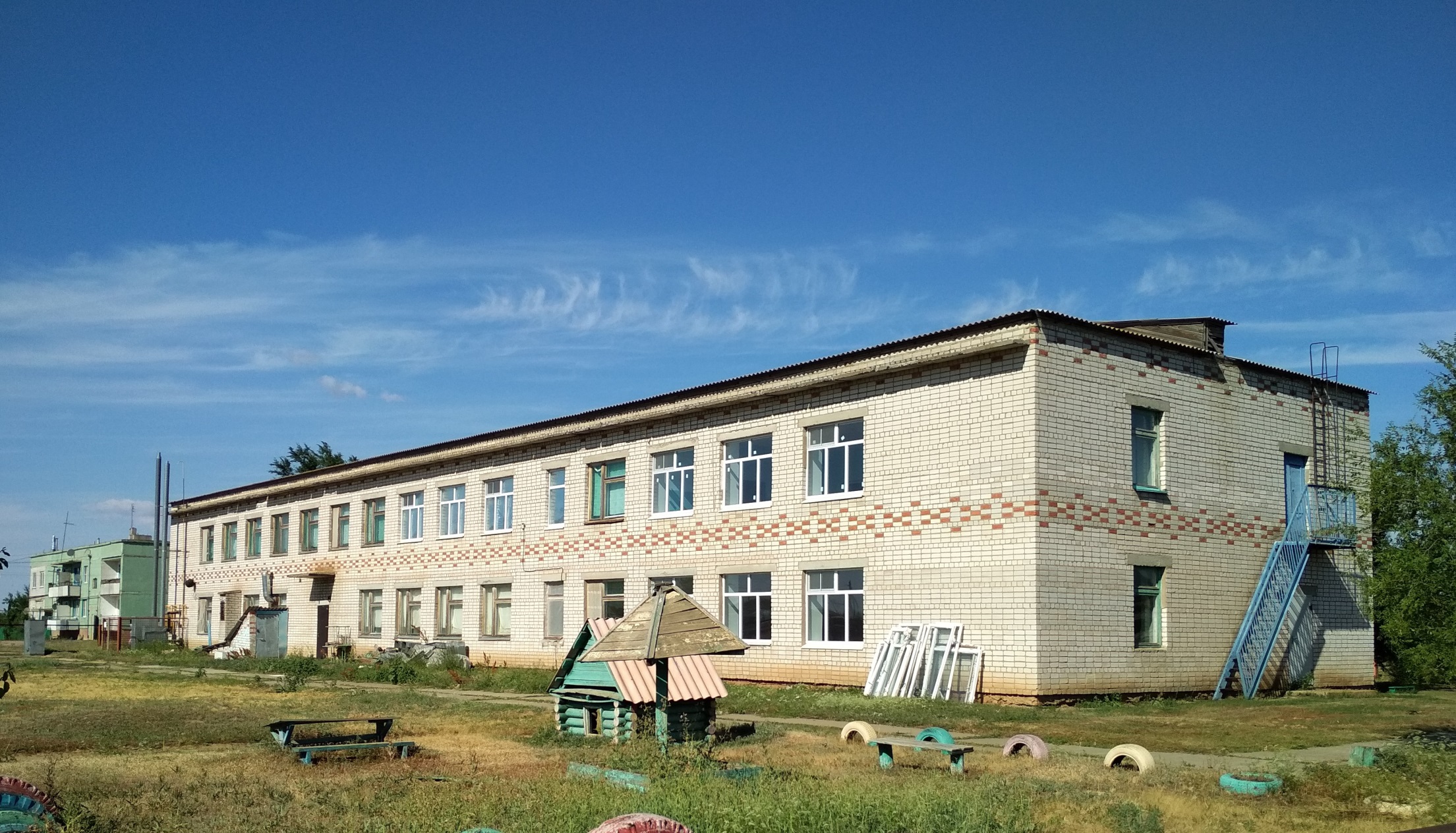 дом культуры с зоной отдыха и к детской площадке,
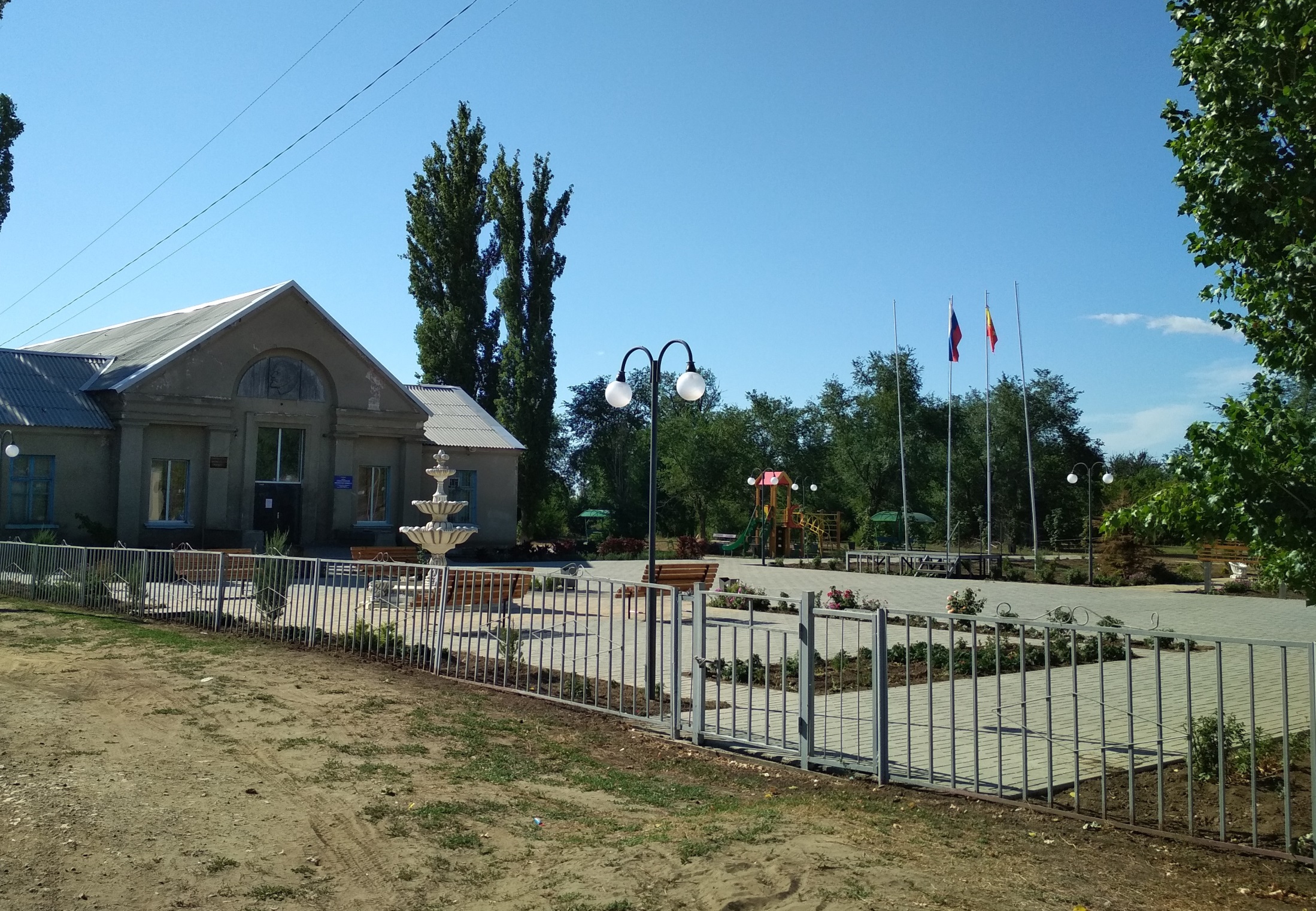 к многоквартирным домам,
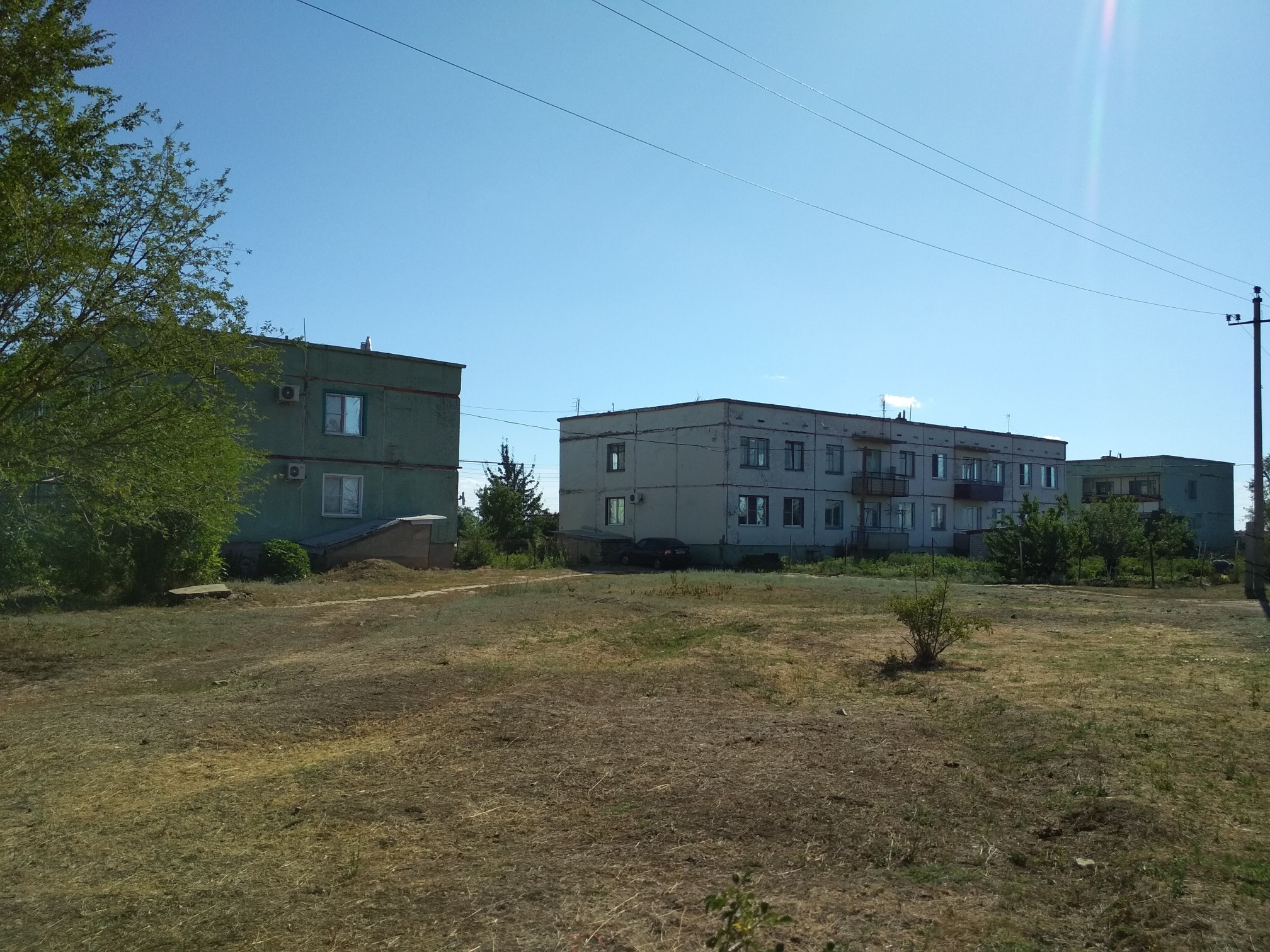 к магазинам,
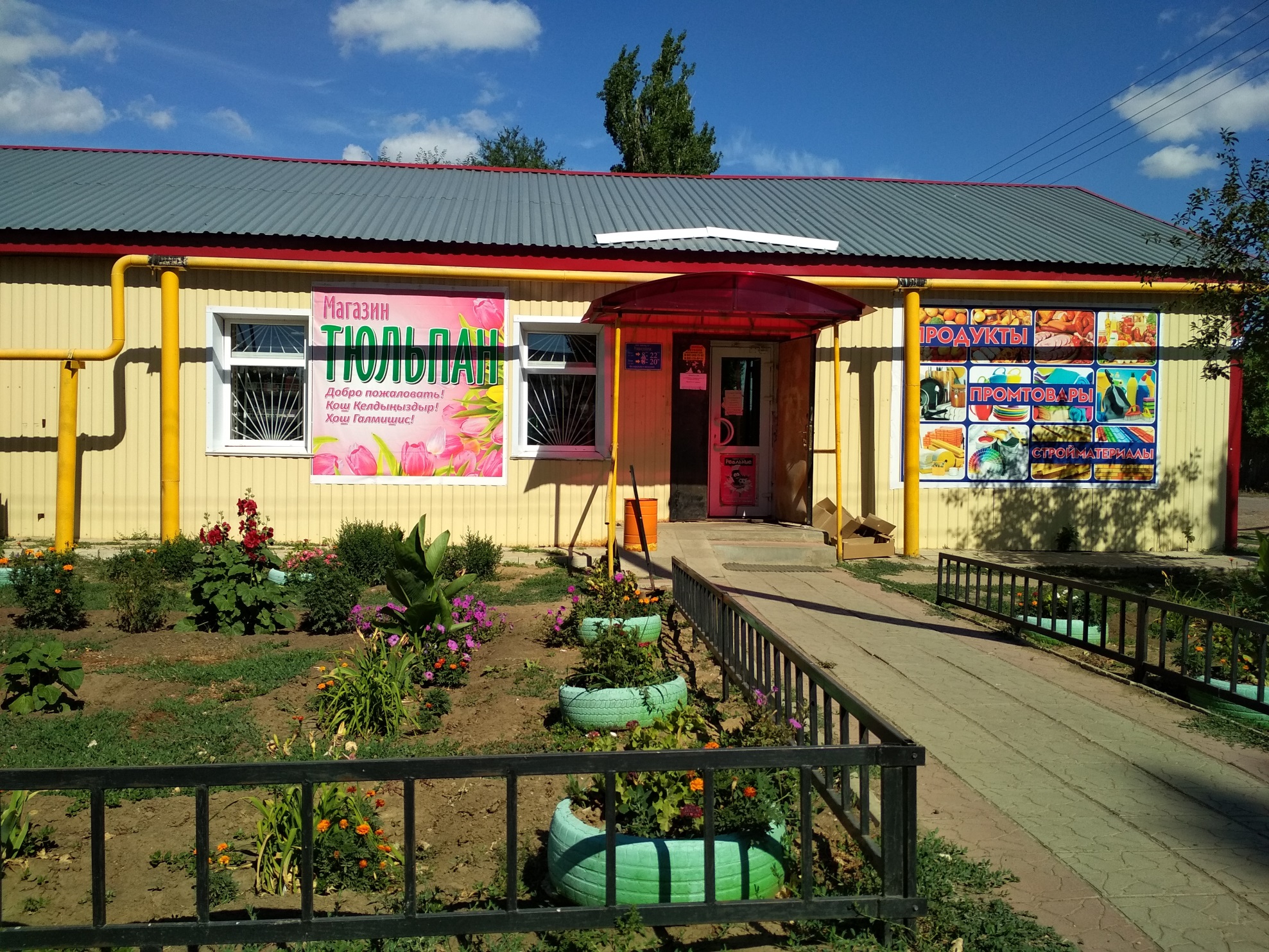 к администрации,
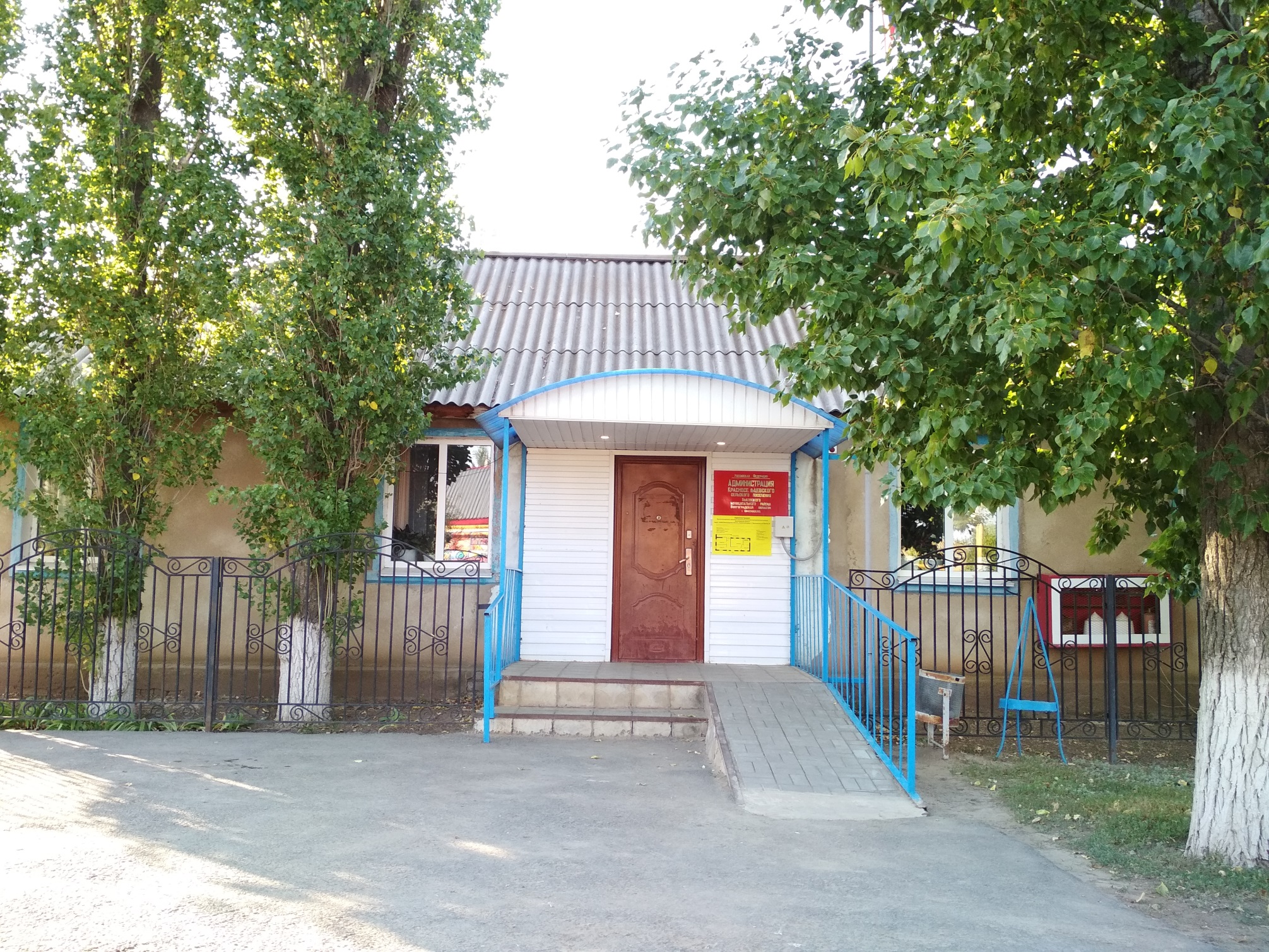 Этим участком пользовалось всё население поселка до начала строительства пешеходной дорожки
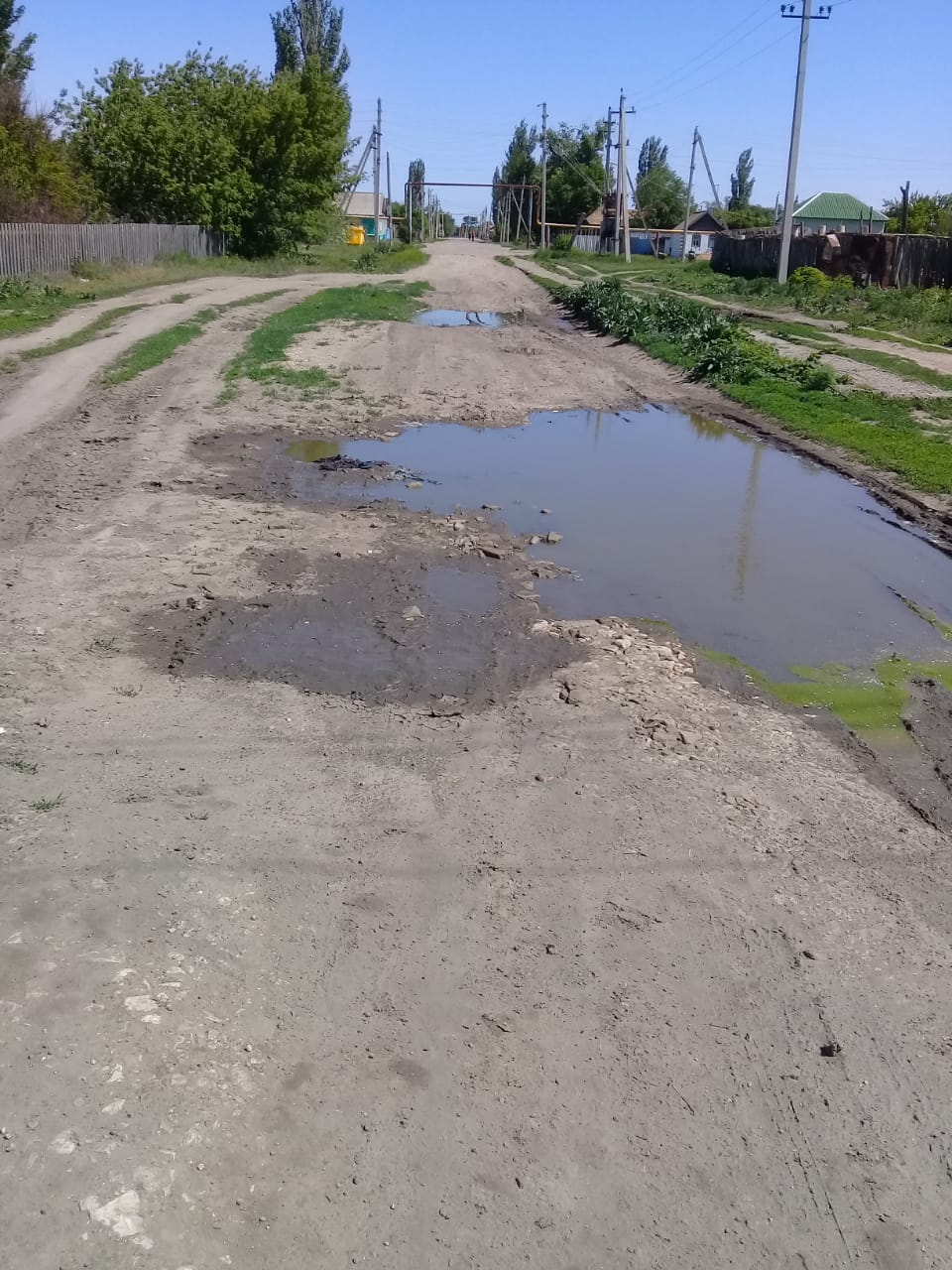 Особенность этого маршрута в том, что часть переулка Центральный имеет грунтовое покрытие.
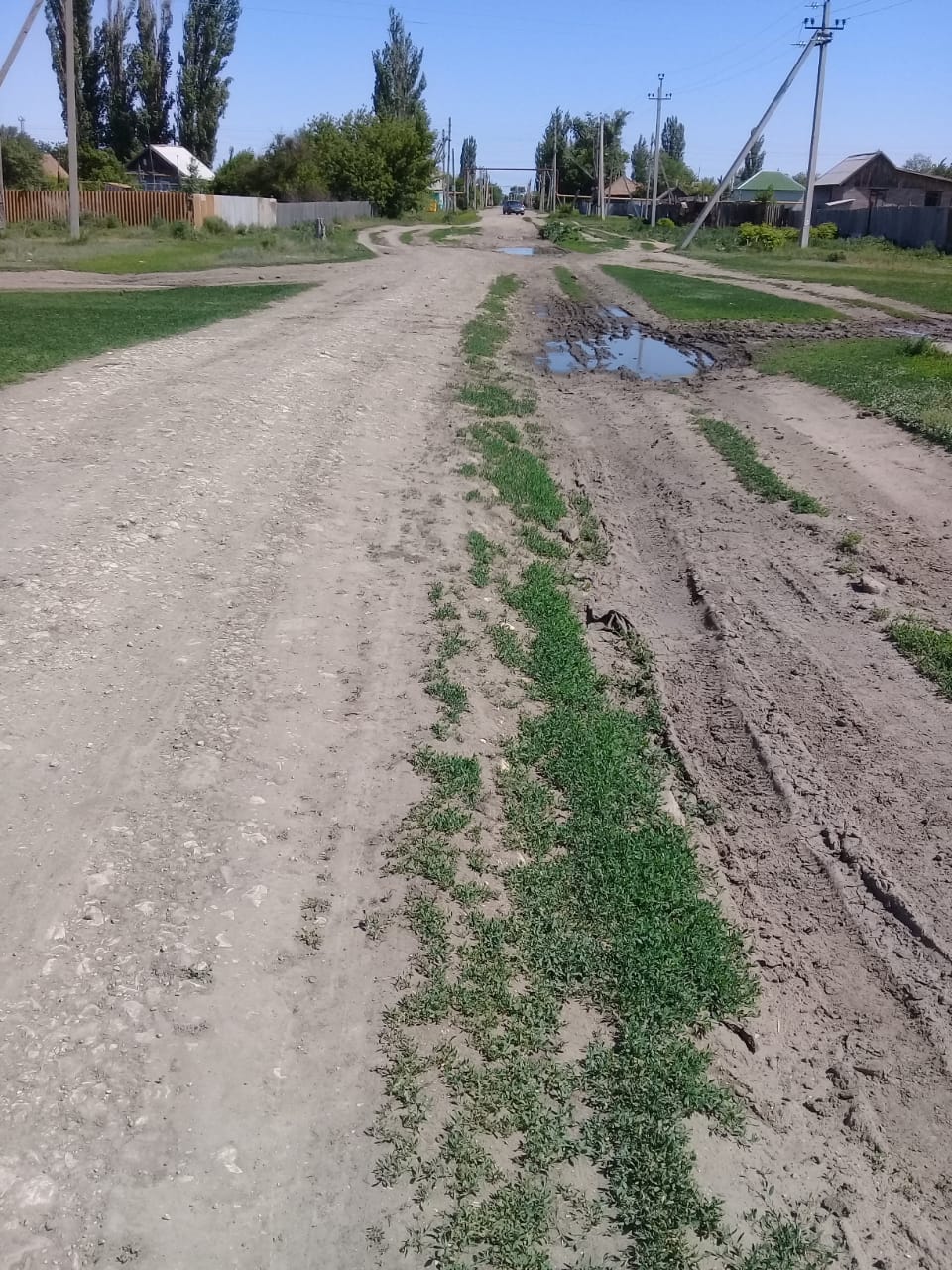 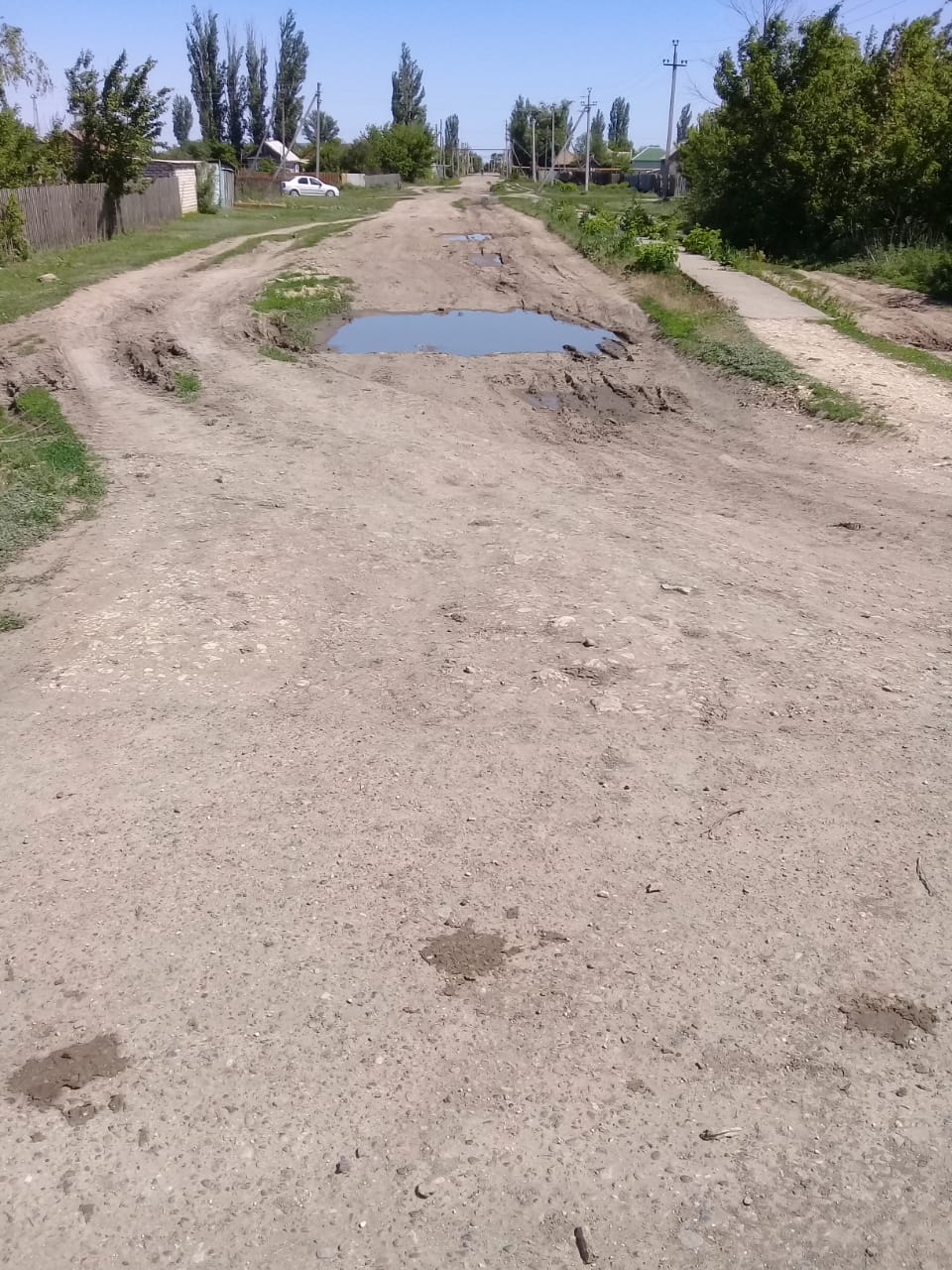 В осенне-весенние периоды преодолеть участок по данному маршруту между улицами Гагарина и Ленина сложно из-за естественного понижения рельефа и формирования больших луж.
	Решить эту проблему можно путем завоза грунта, планирования и строительства щебеночного покрытия.
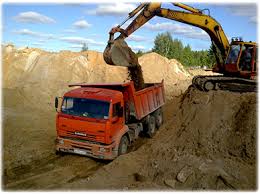 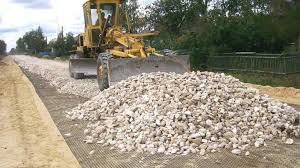 Цели и задачи проекта:
Обустройство пешеходной дорожки,  значимого участка для перехода жителей села к врачебной амбулатории, и жителей улиц  Тракторозаводская и Волгоградская к социально  - значимым объектам, расположенным  в центральной части села.
Мероприятия по реализации проекта:
В процессе реализации настоящего проекта планируются мероприятия:
Проектные работы;
Строительные работы.
Инициатором и заявителем проекта является ТОС «Красносельский»
Подрядчик: ООО «Волгоградская Строительная Компания»
Дата начала реализации проекта: 25.03.2020
Дата окончания реализации проекта: 30.06.2020
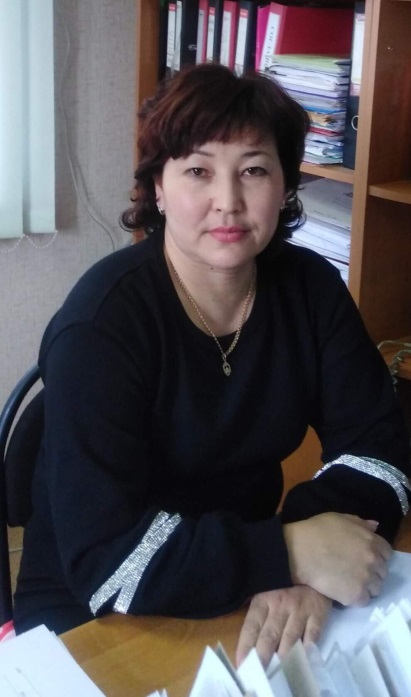 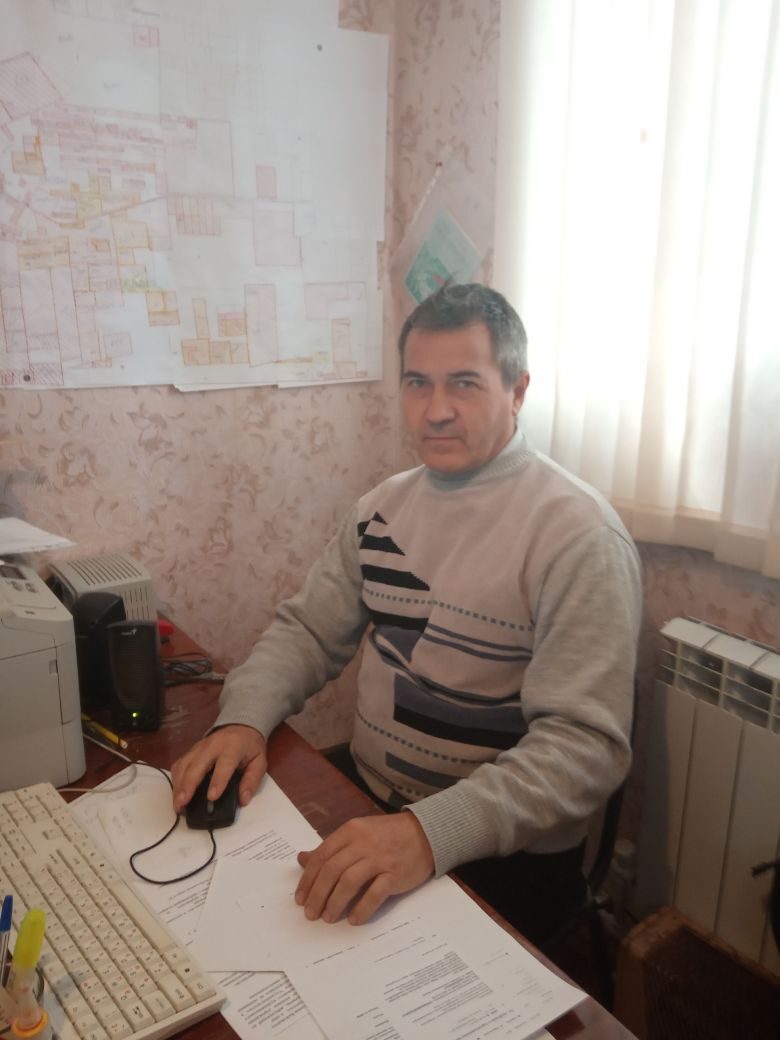 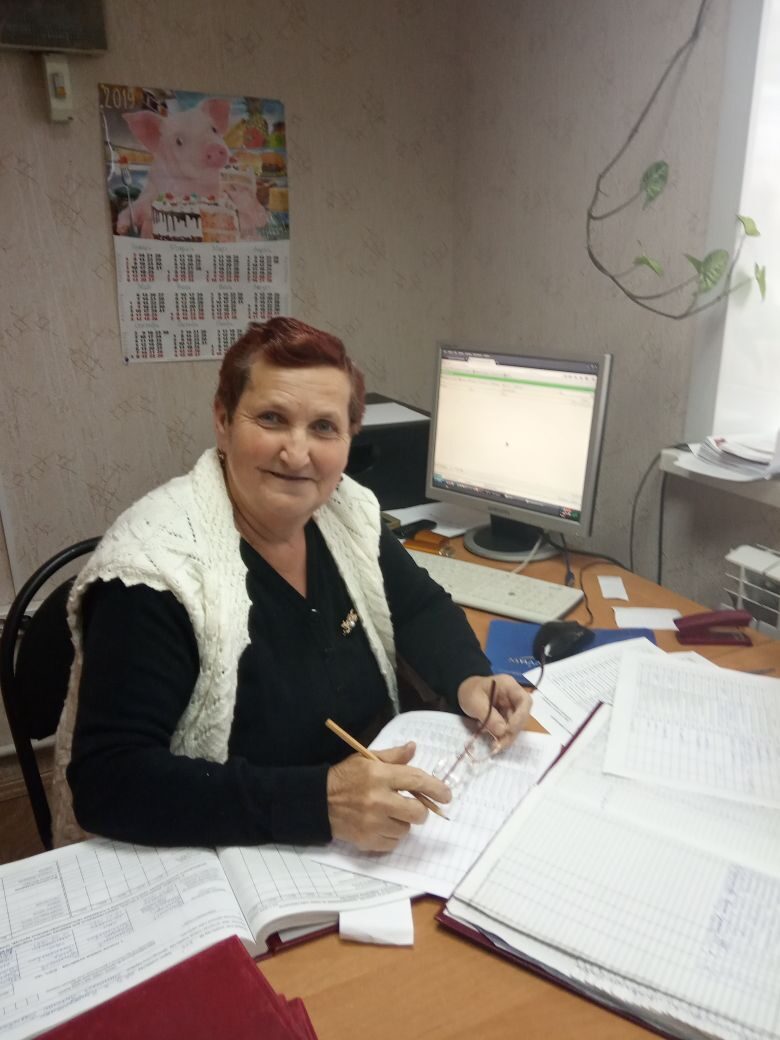 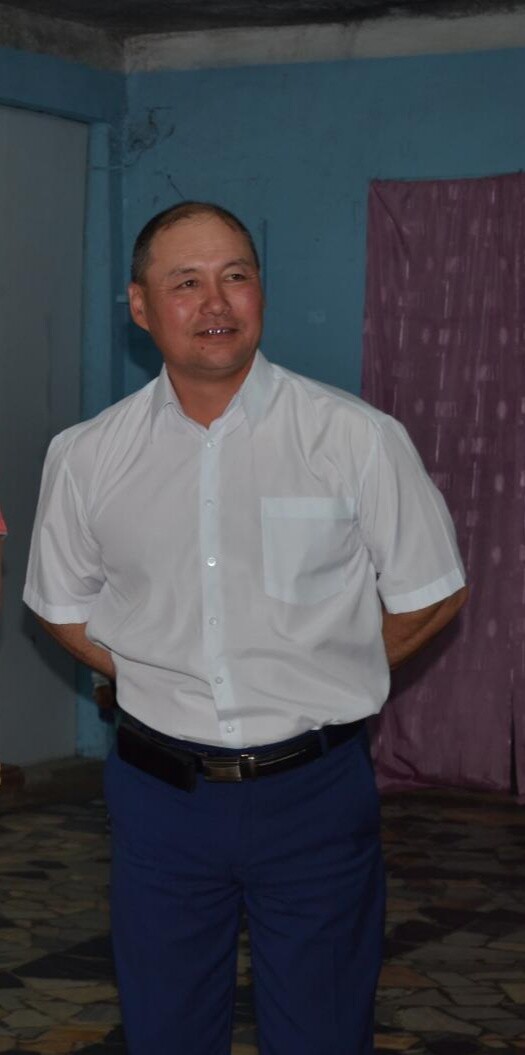 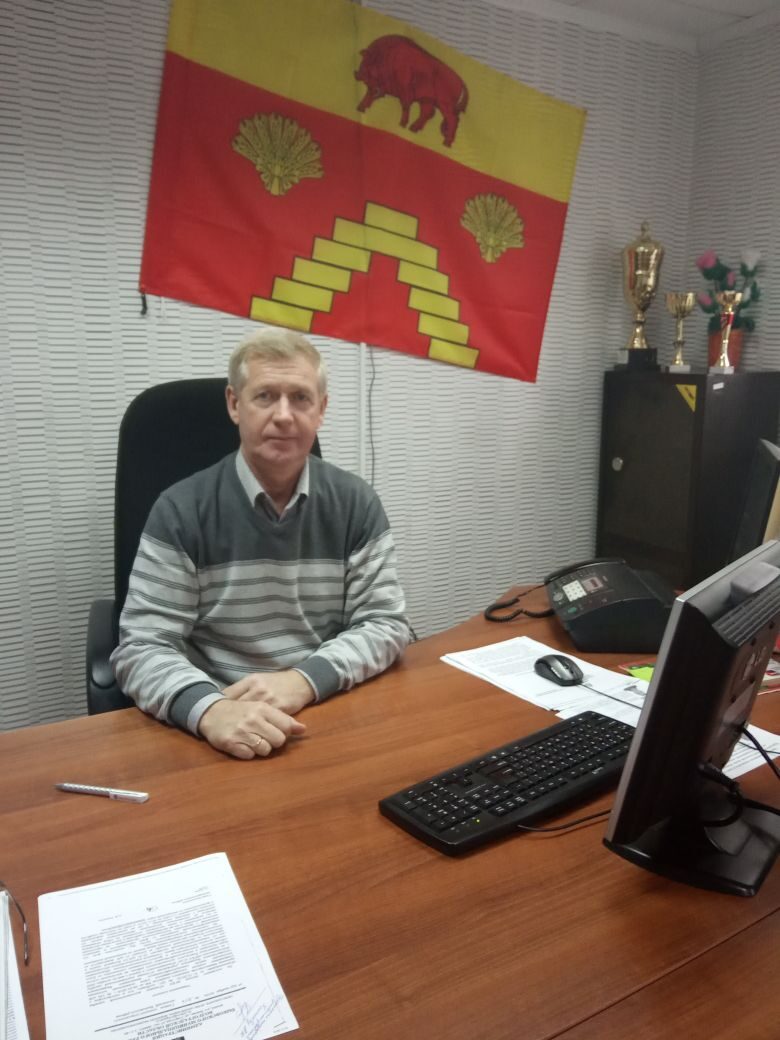 Население информируется о проекте на сходе села, проводится согласование особенностей проекта, непосредственно трудовое участие организуется в виде субботников.
	Негативного воздействия на окружающую среду не предполагается.
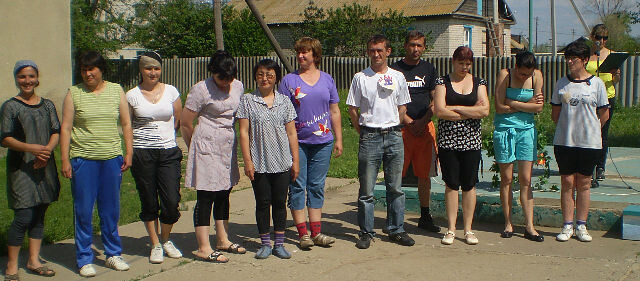 Ожидаемые результаты проекта:
Завершенный транспортно-пешеходный переход в единой схеме дорог и пешеходных  переходов.
Результат: Строительство  пешеходного перехода  площадью 540 кв.м. с твердым  покрытием.
Обустройство перехода является этапом поступательного развития дорожно- транспортной инфраструктуры села.
Начало строительства пешеходной дорожки
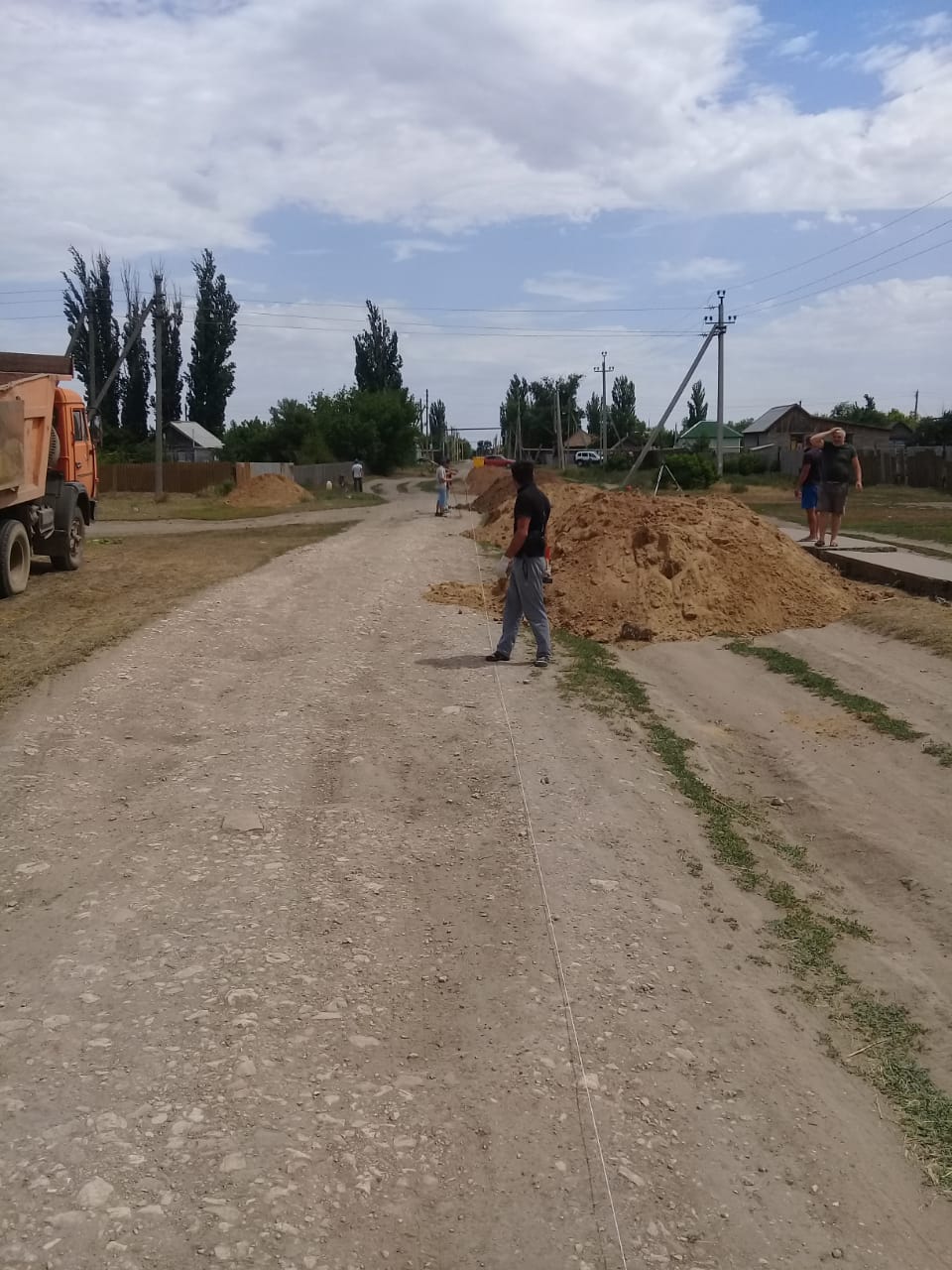 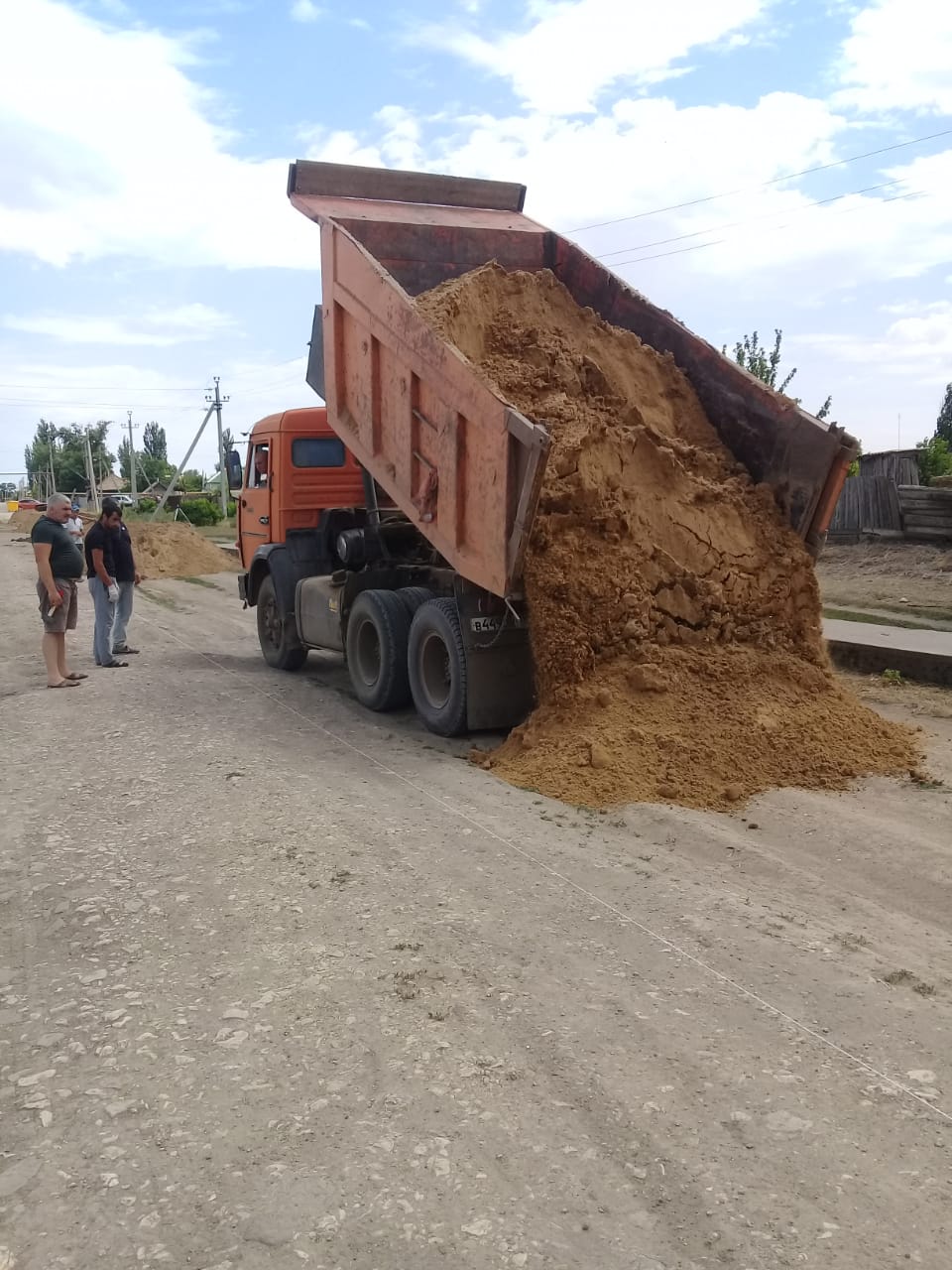 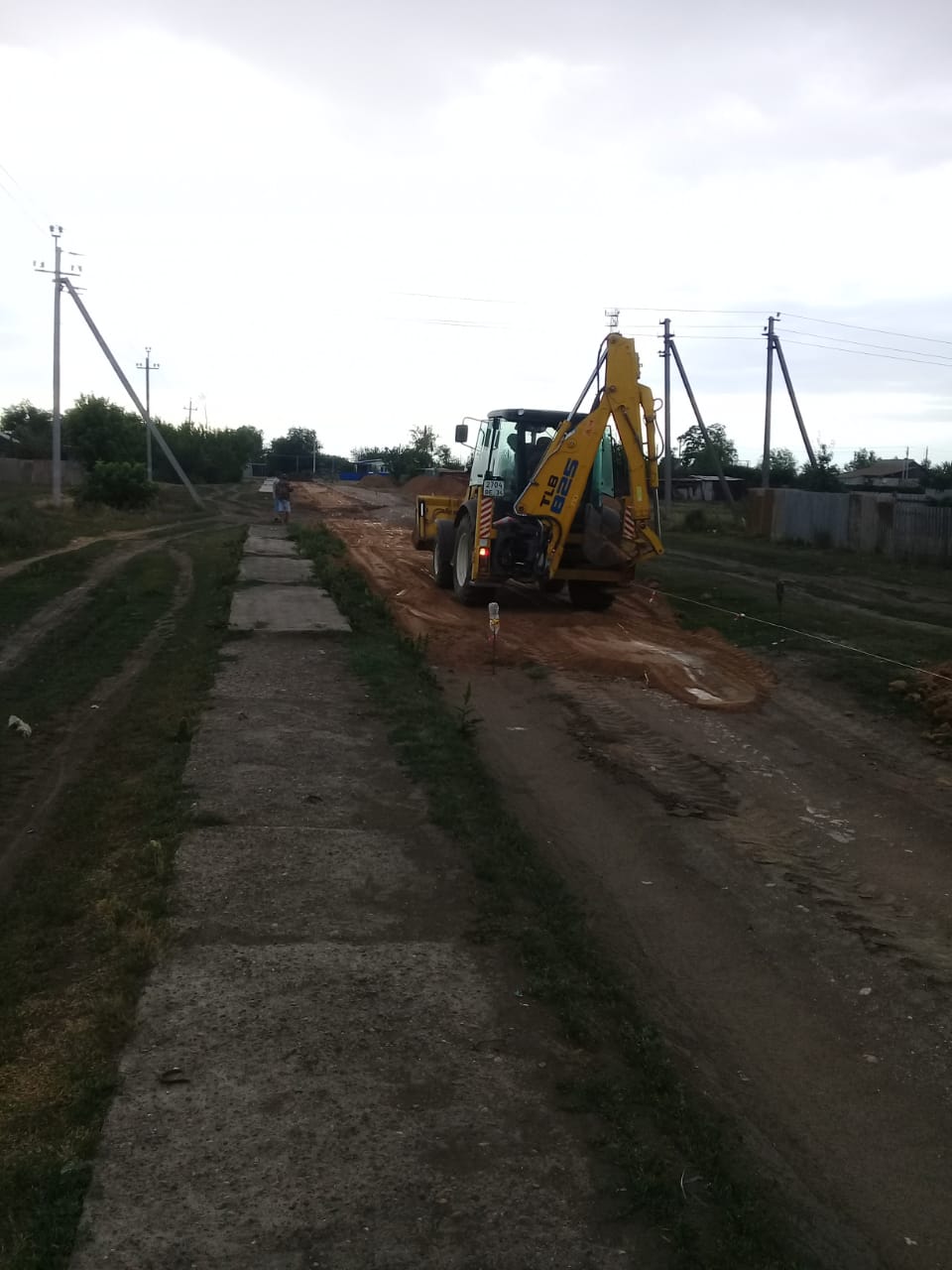 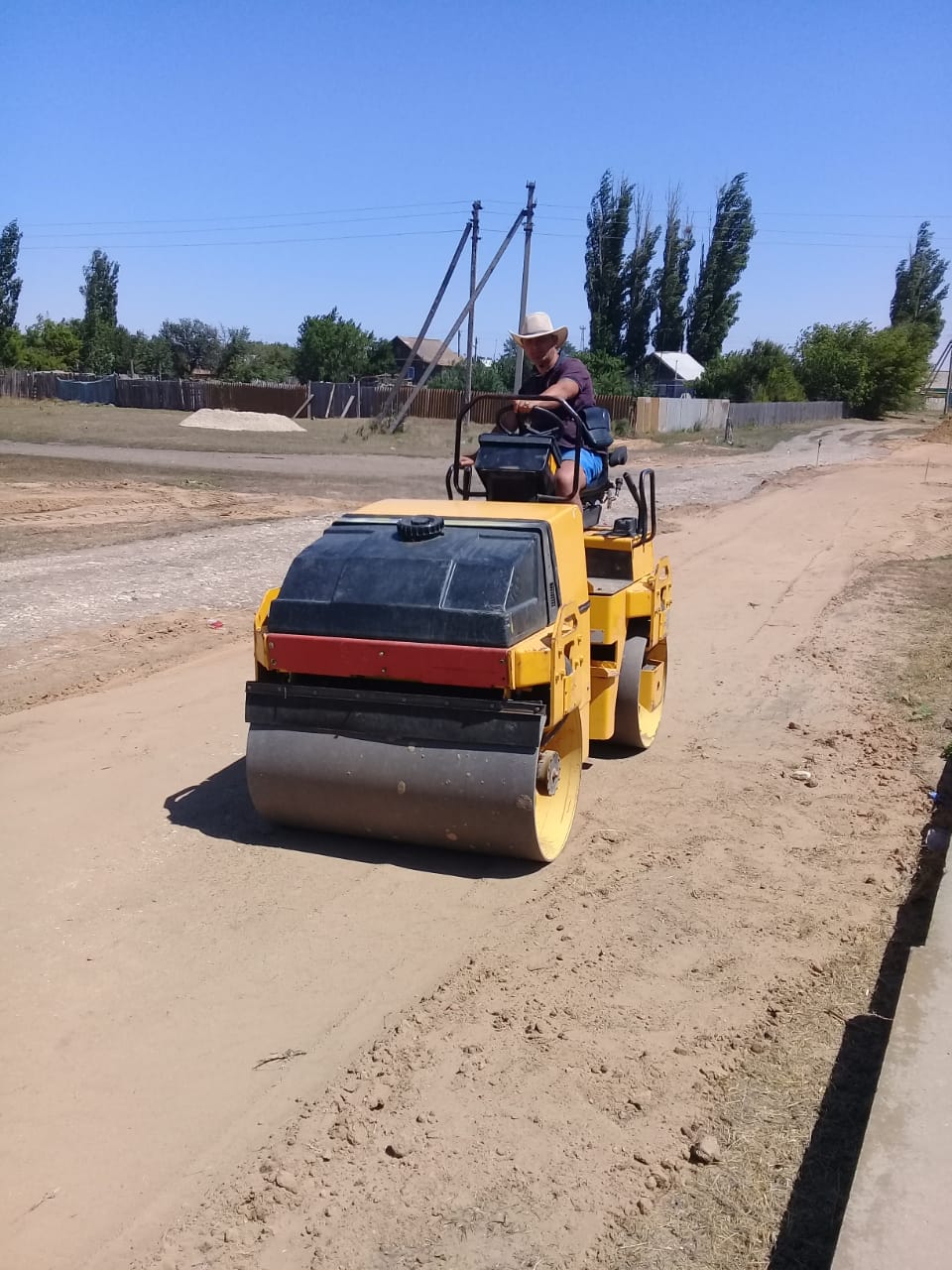 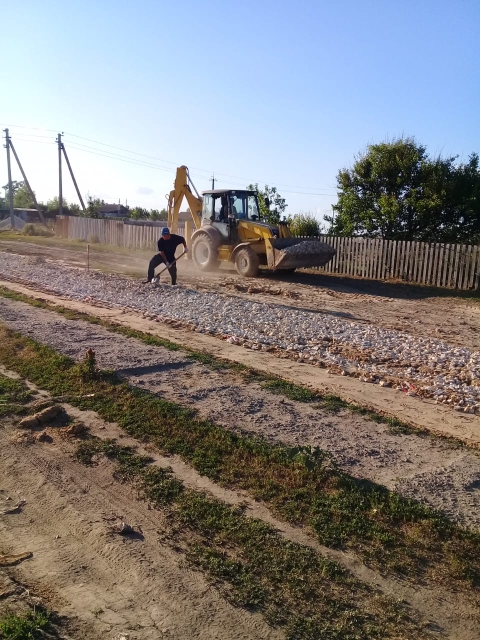 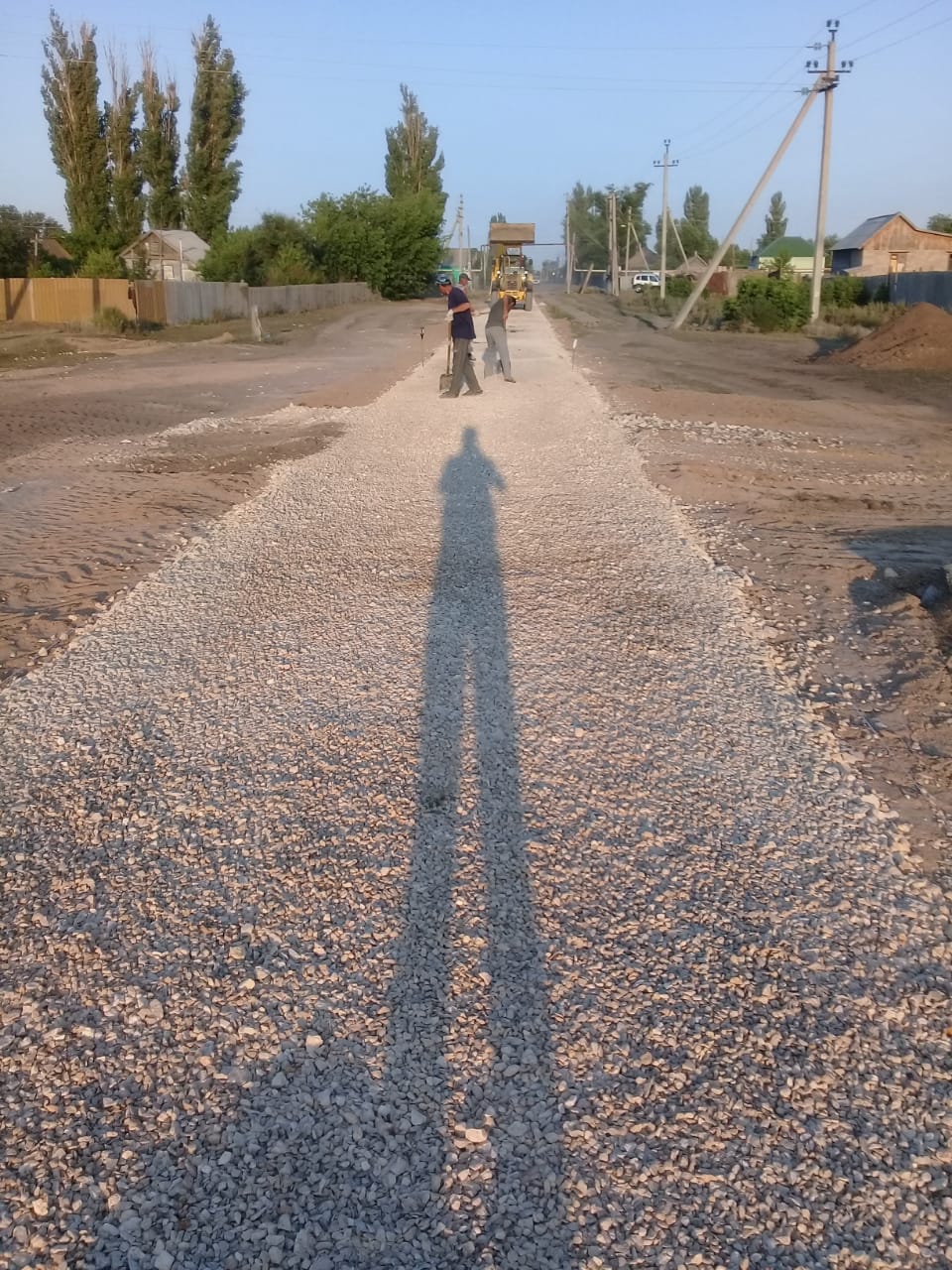 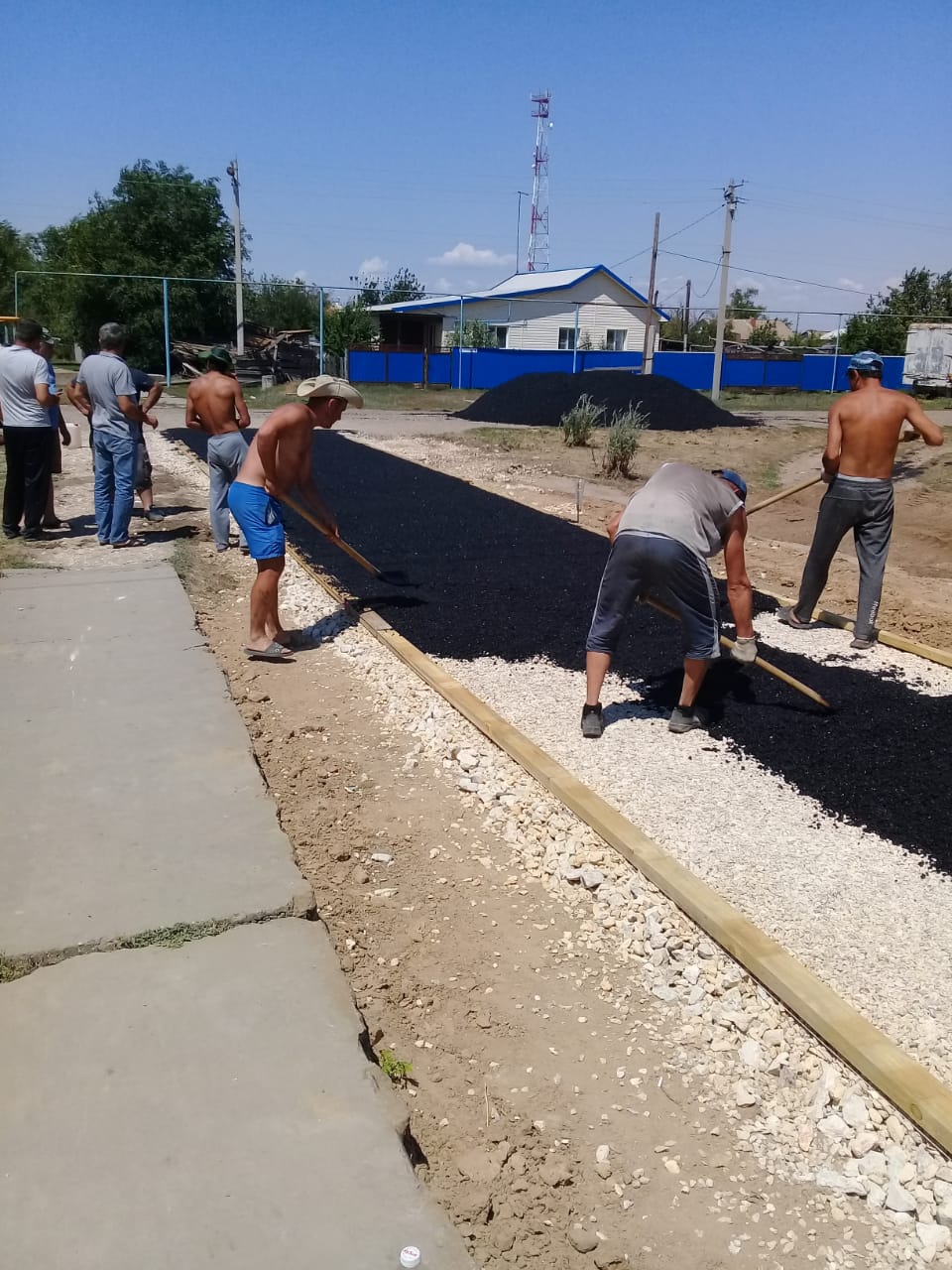 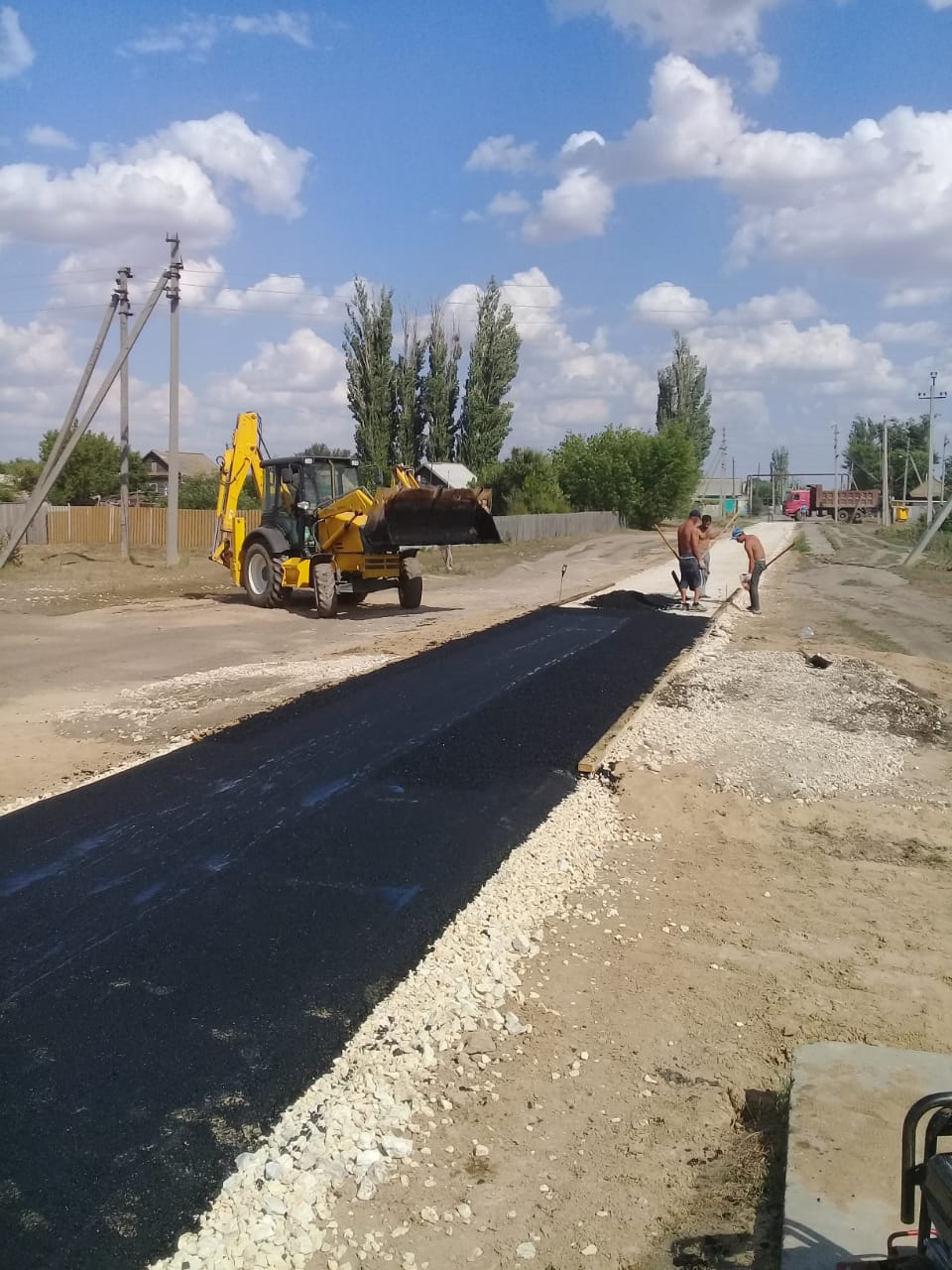 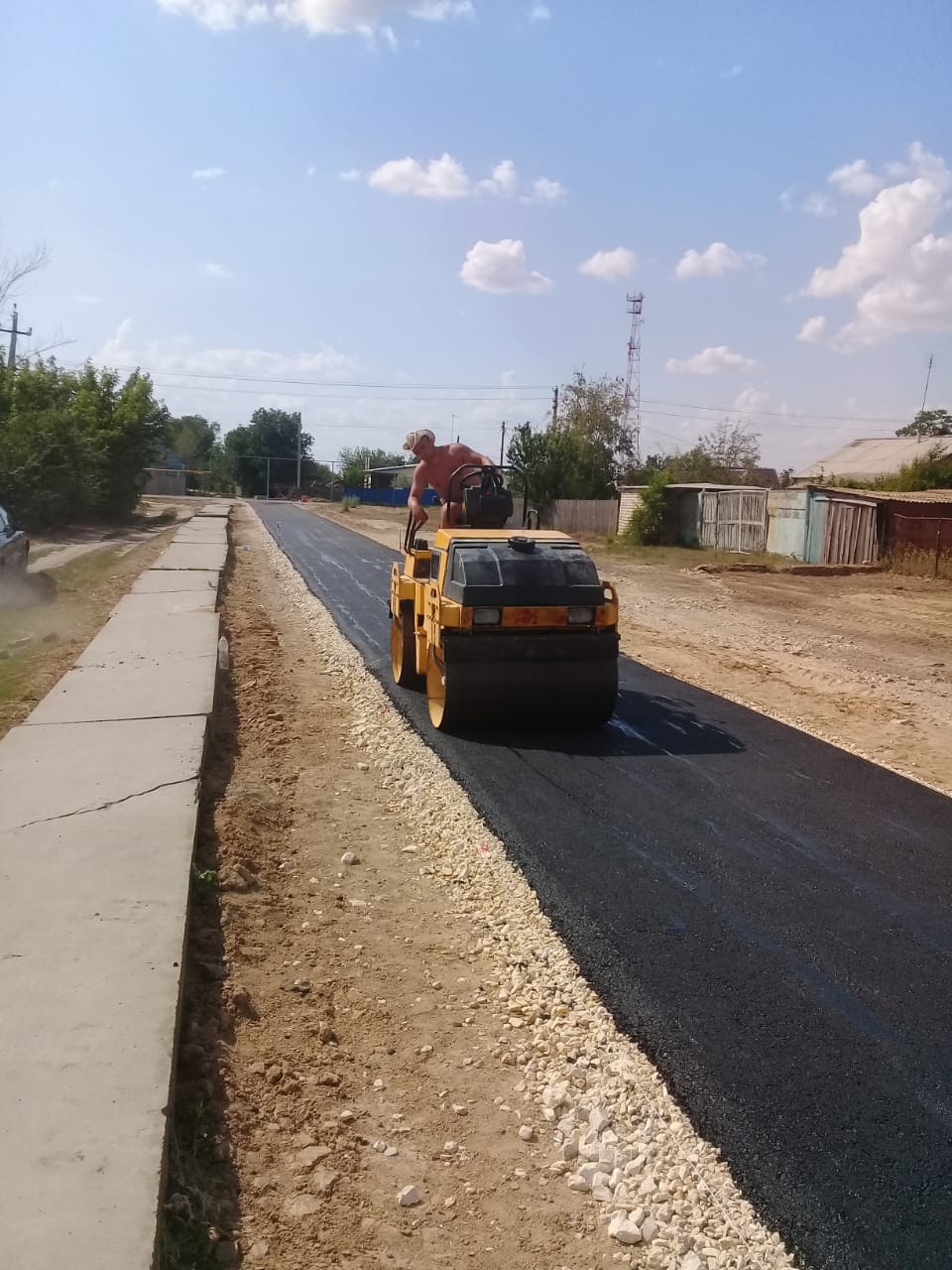 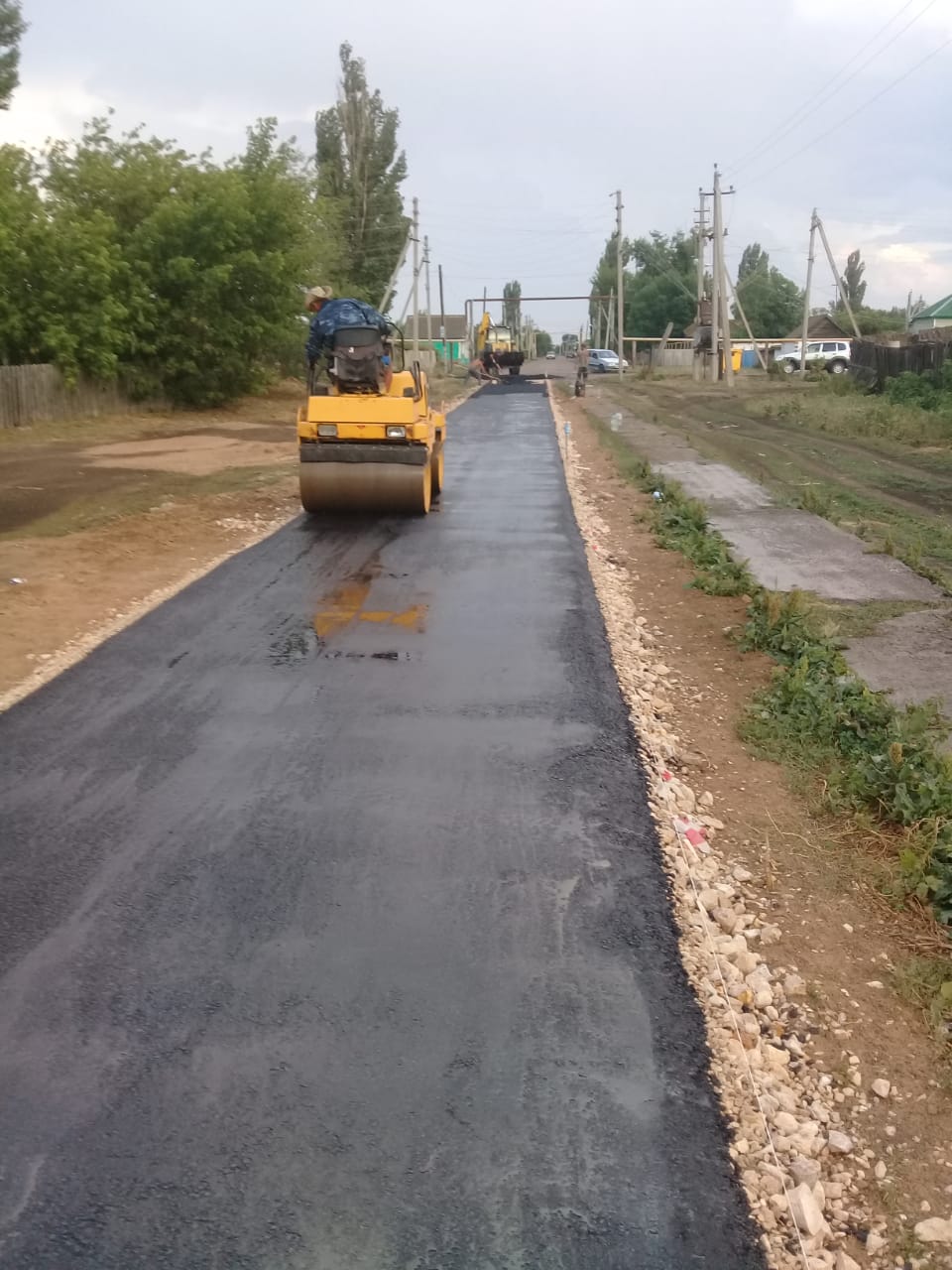 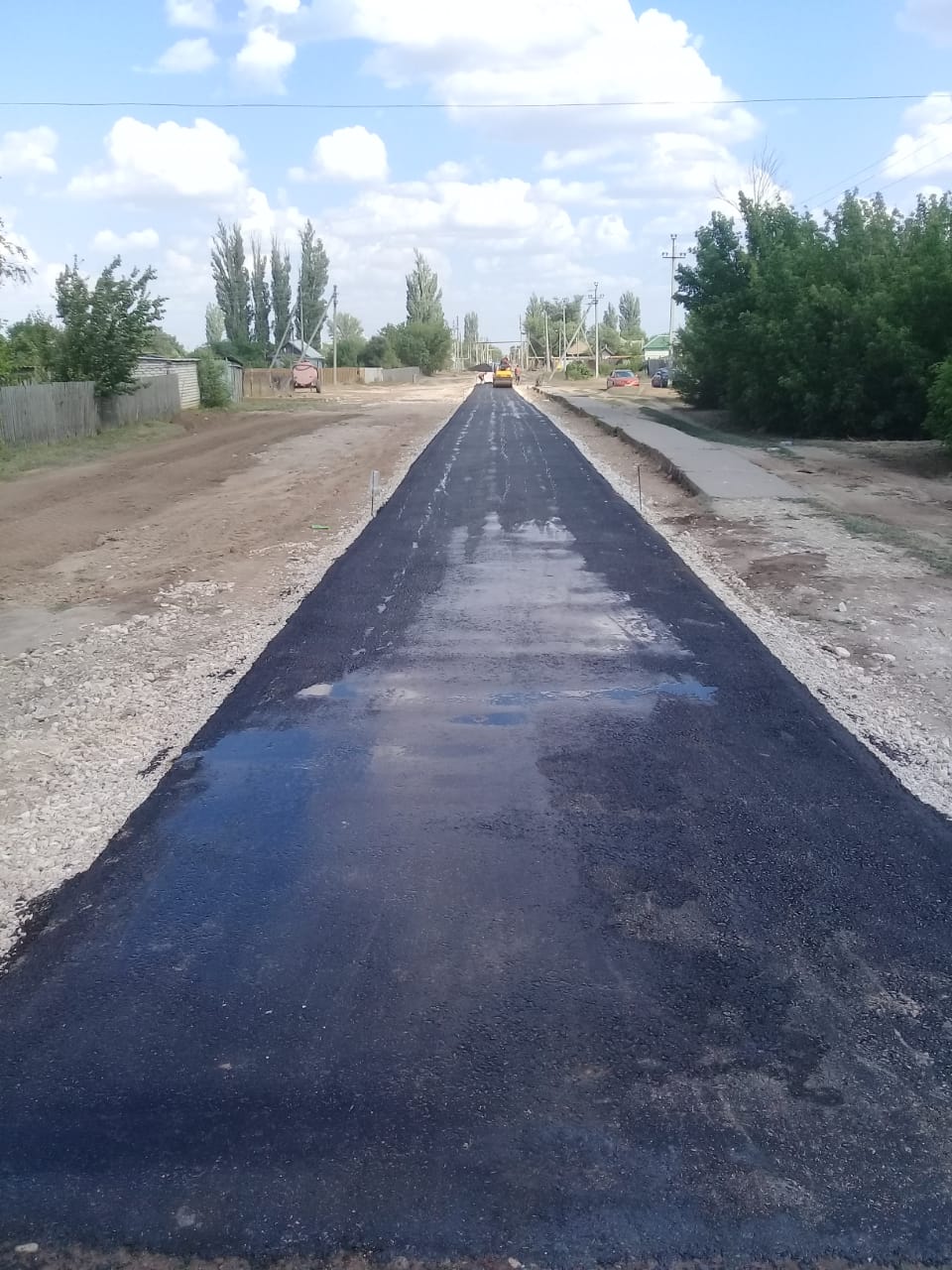 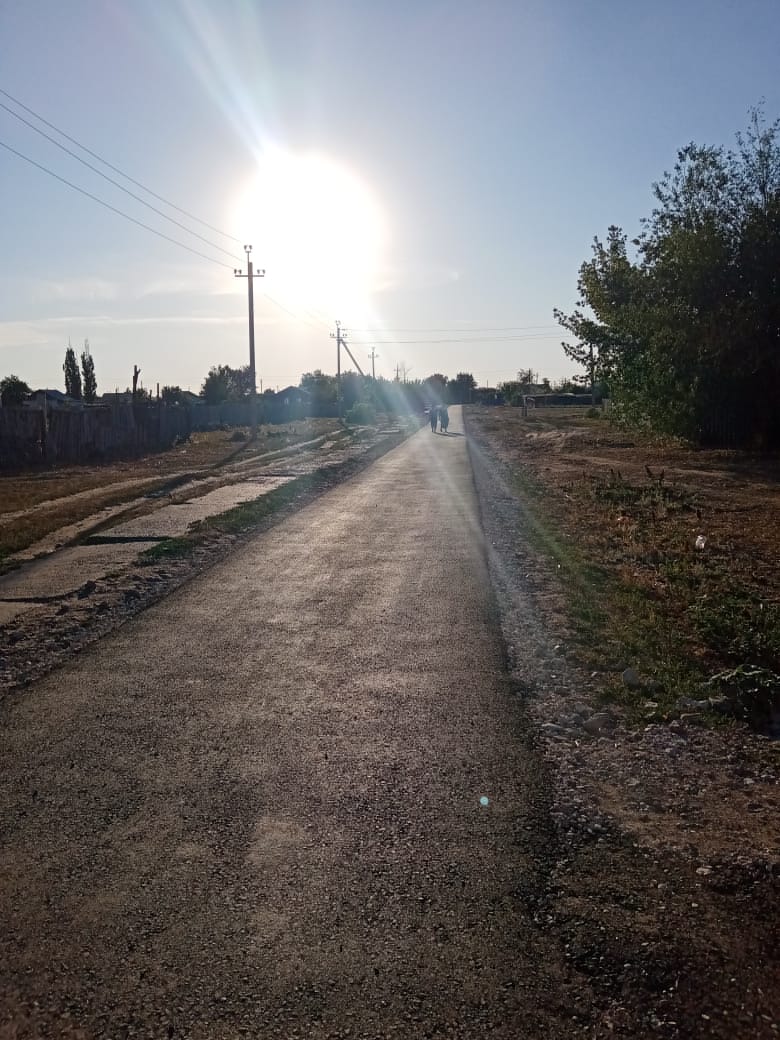 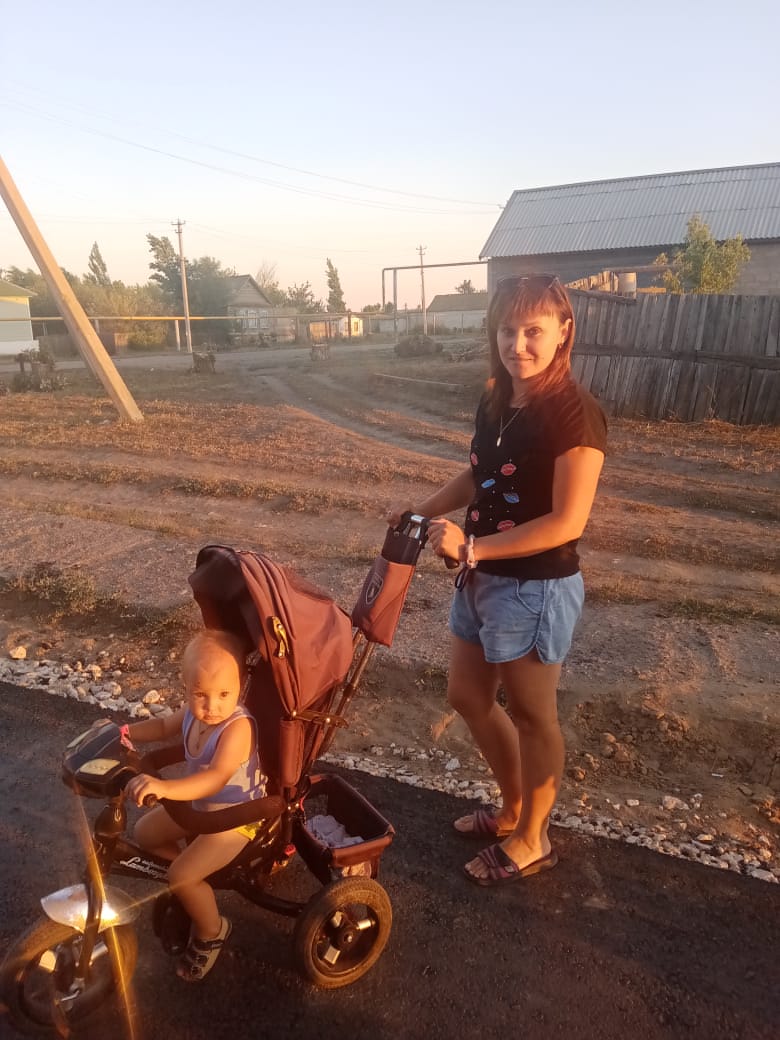 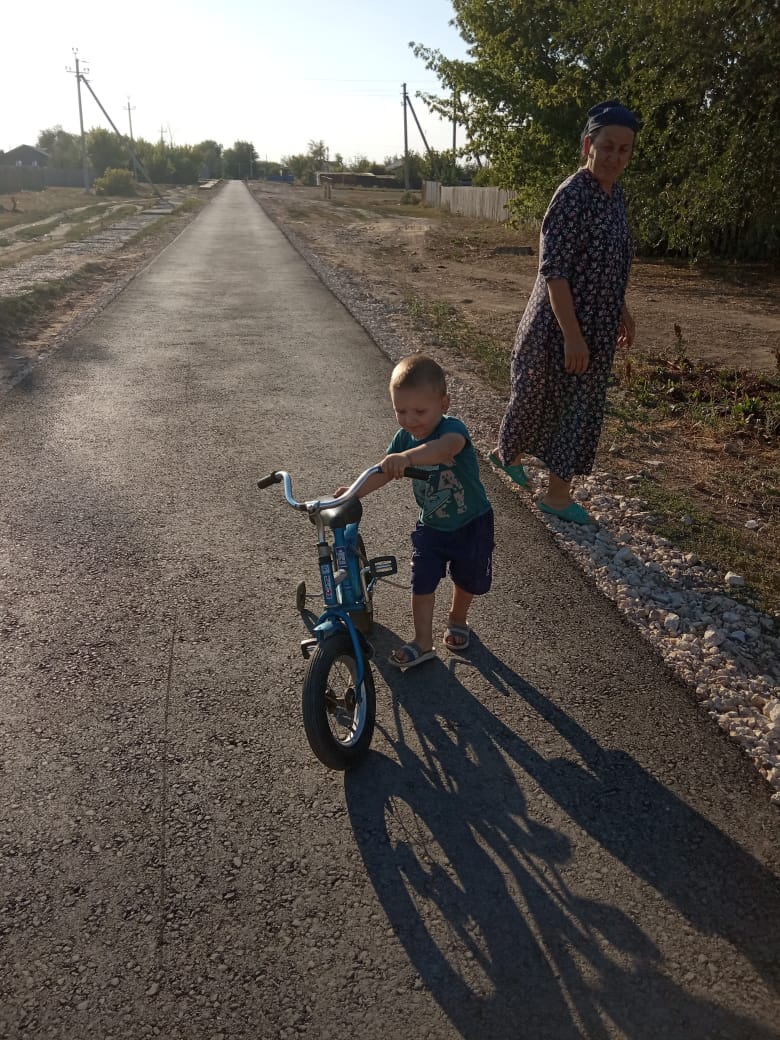 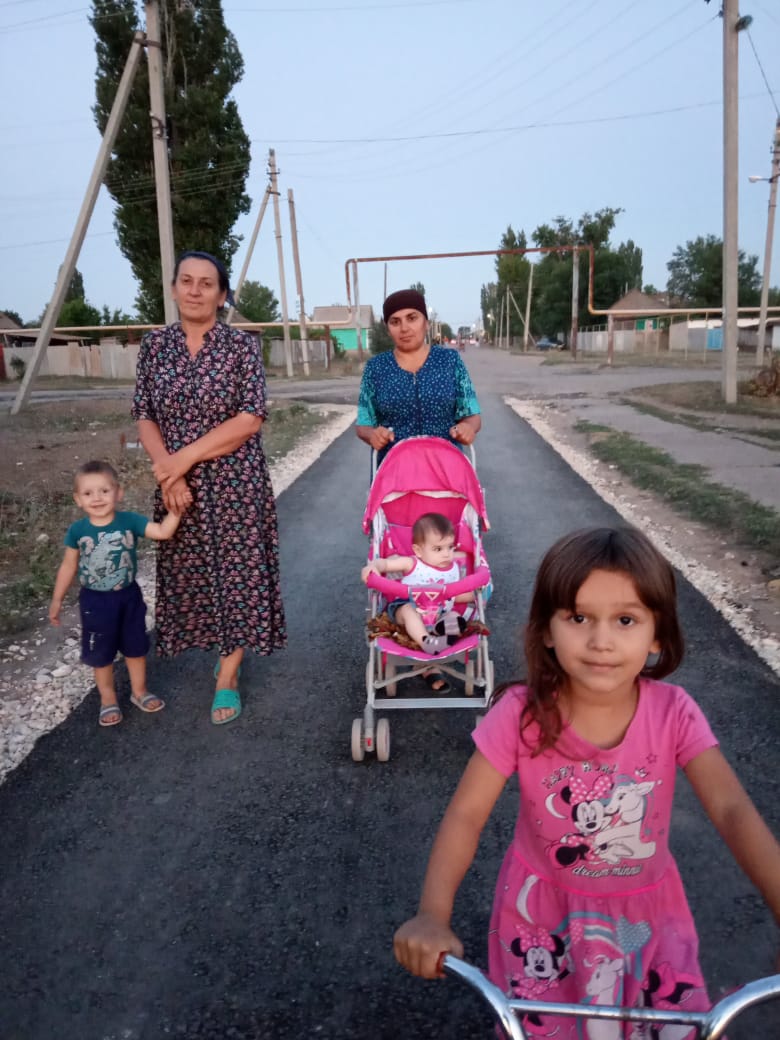 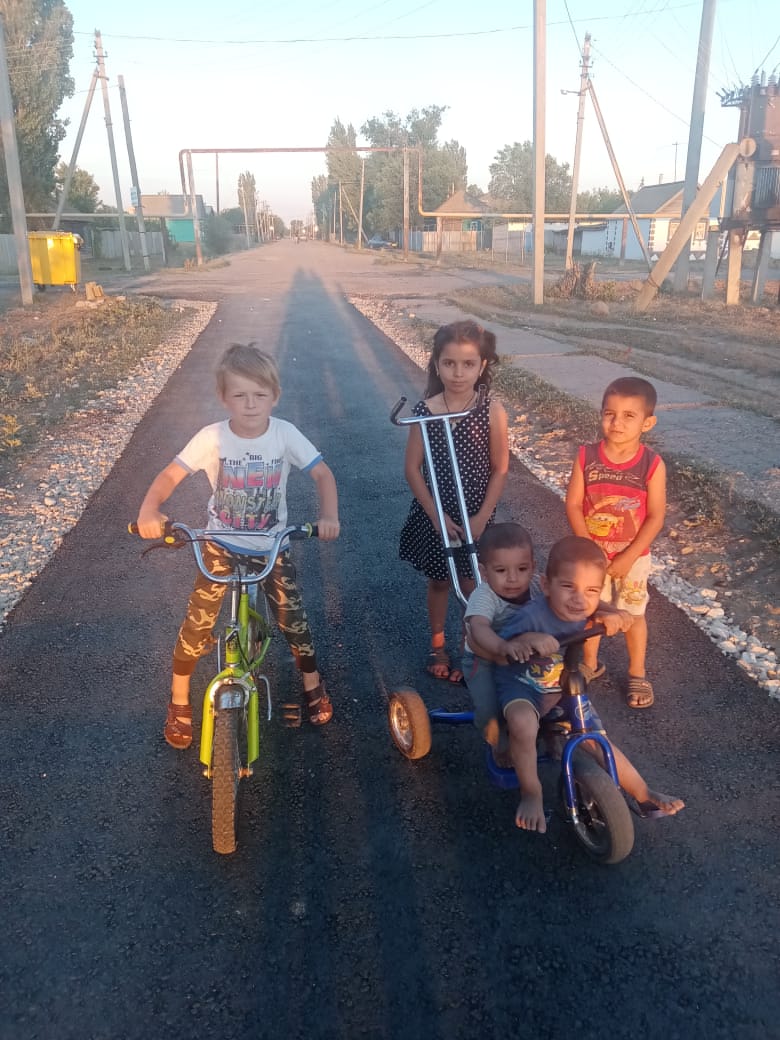 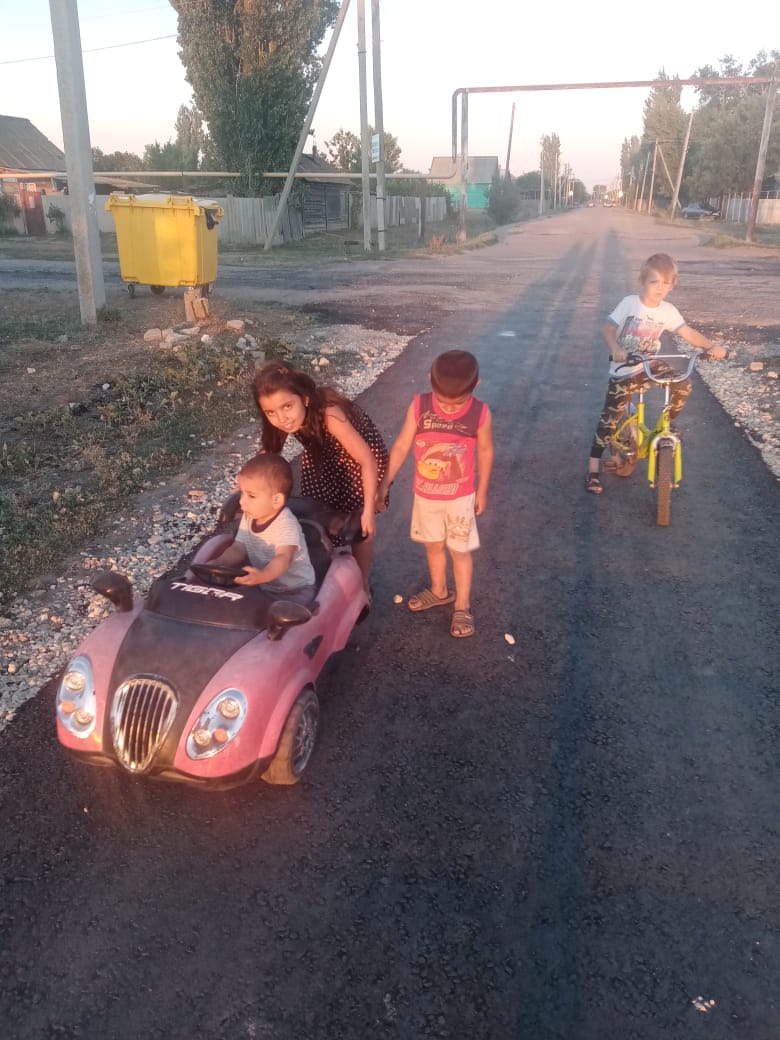 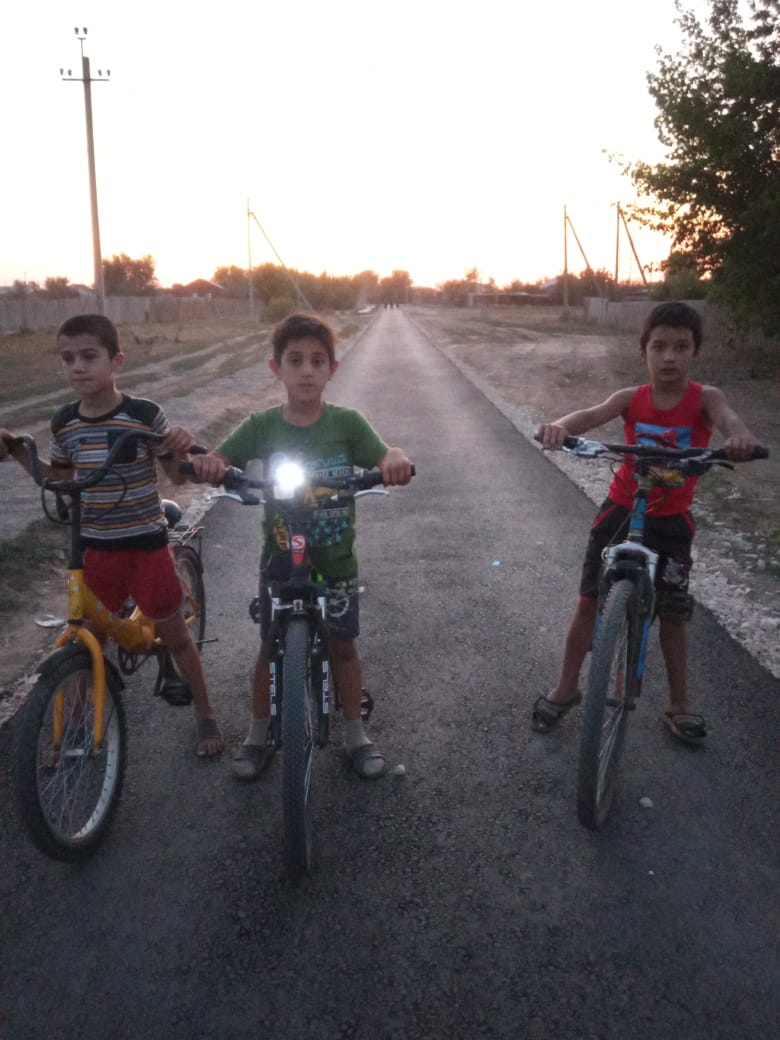 Дальнейшее развитие проекта:
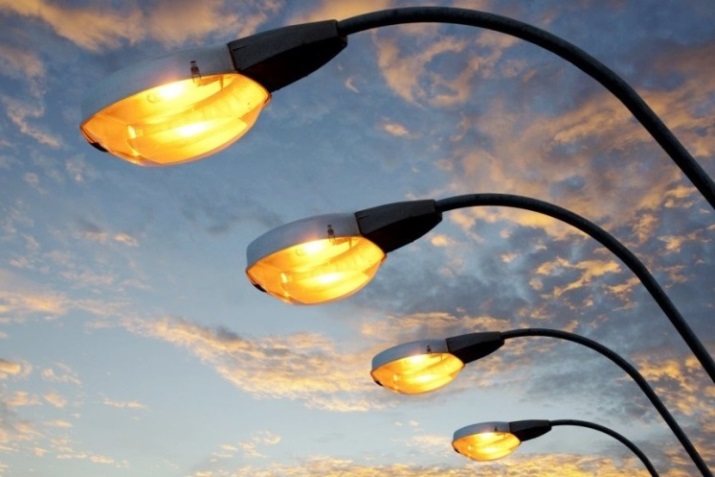 Организация освещения;
Устройство газона;
Озеленение;
-  Оснащение видеонаблюдением
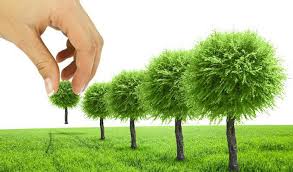 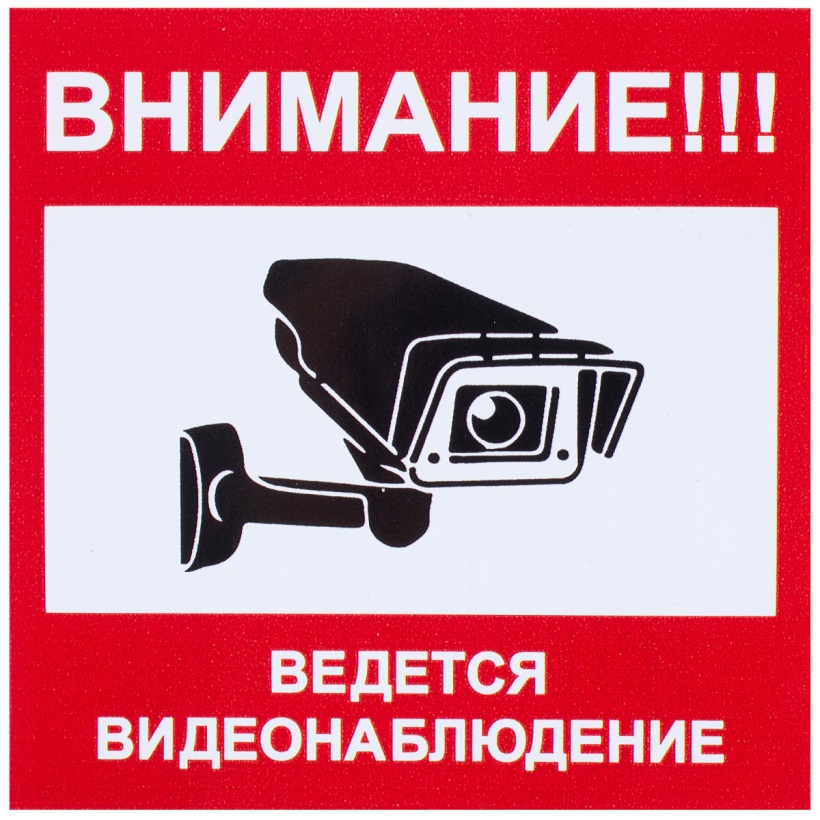 Вывод:
После успешного обустройства пешеходной дорожки,  значимого участка для перехода жителей села к врачебной амбулатории, и жителей улиц  Тракторозаводская и Волгоградская к социально - значимым объектам, расположенным  в центральной части села, повысился  уровень дорожно- транспортной инфраструктуры села,  что в свою очередь облегчает и делает более удобным передвижение жителей села вне зависимости от погоды и времени года.
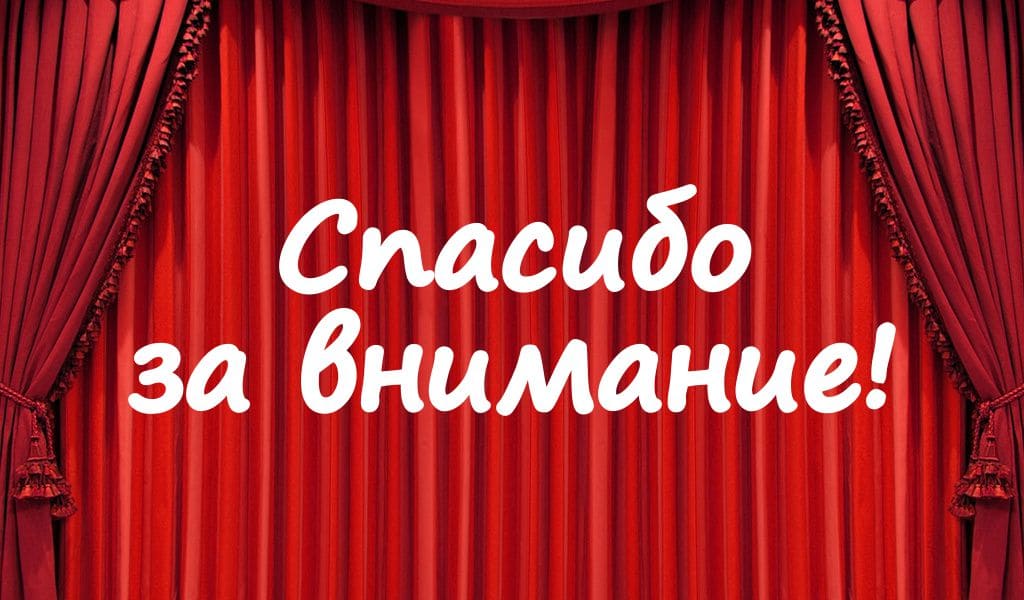